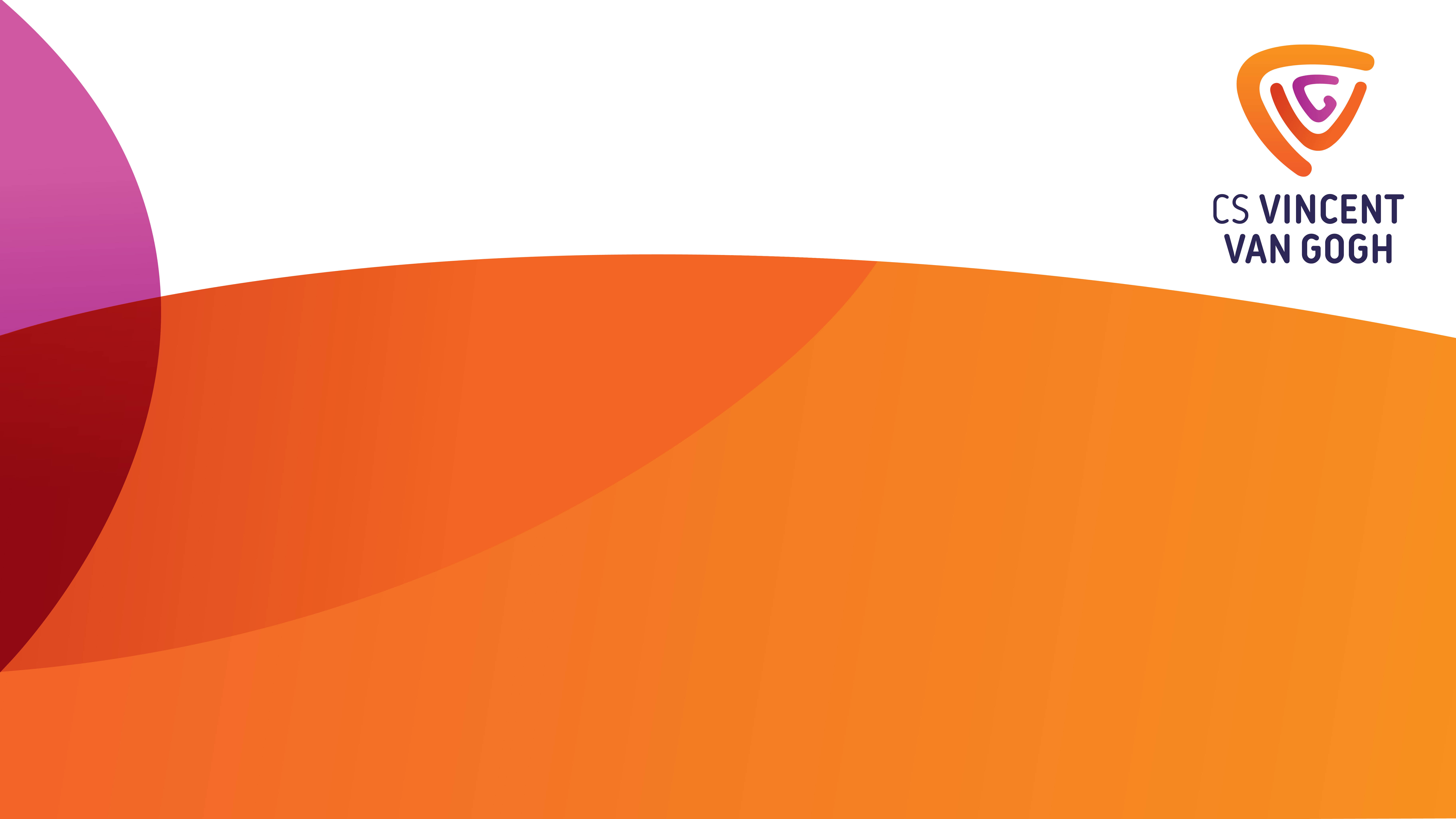 Voorlichting profielwerkstuk				HAVO
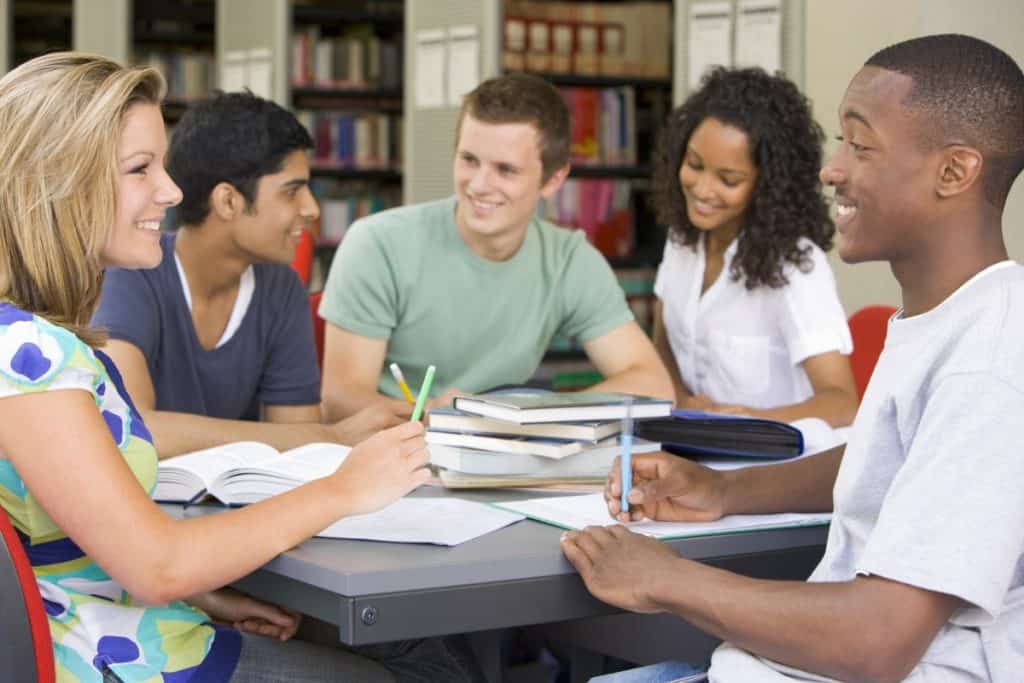 Hier komt de titel van de presentatie
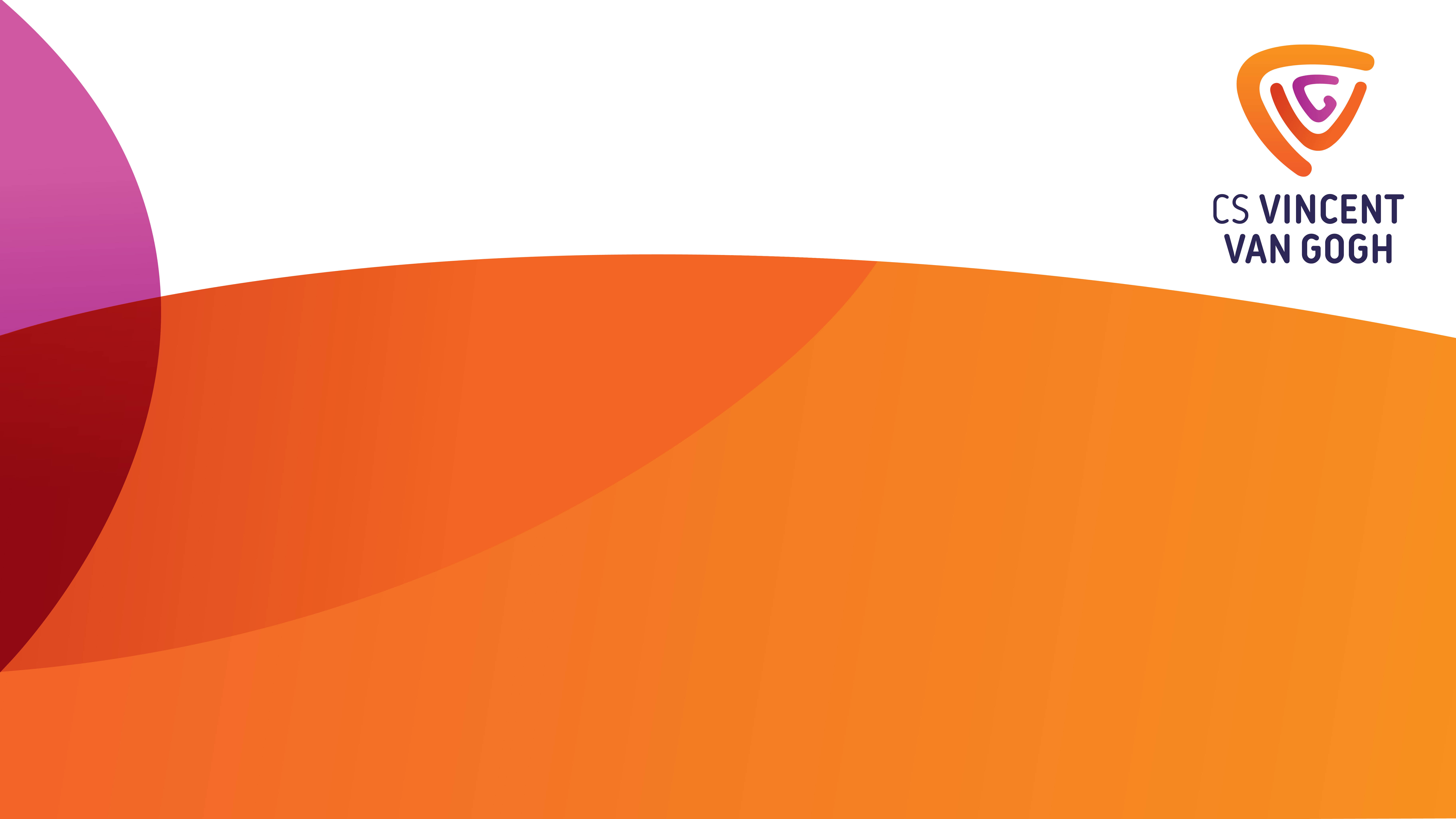 Opbouw voorlichting PWS


Wat is het PWS?
Wat moet je in havo 4 doen?
Waar kan ik informatie teruglezen?
Hier komt de titel van de presentatie
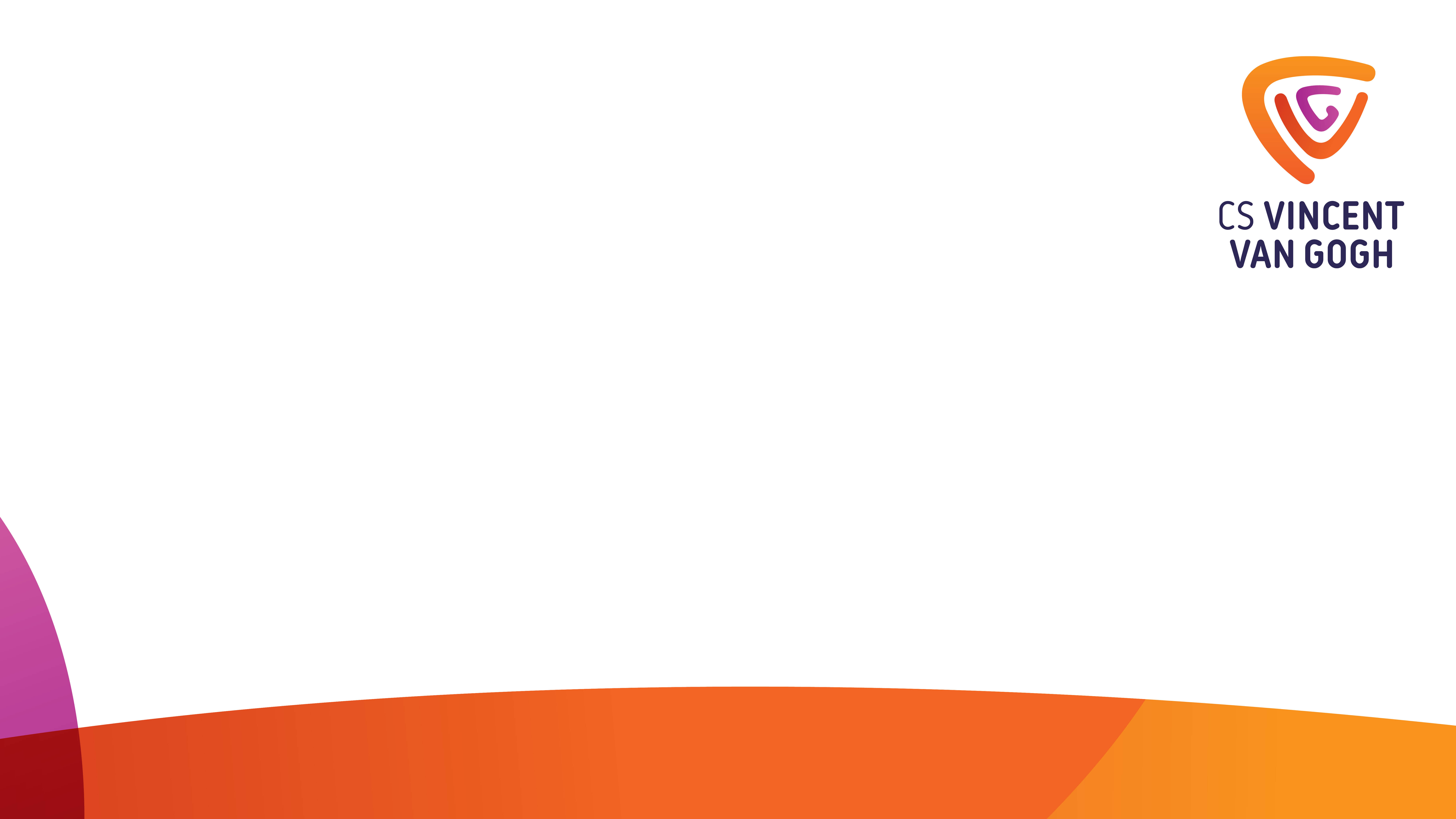 Wat is het profielwerkstuk?
Afstudeeronderzoek havo
Heel iets anders dan een PO!
Groepswerk
Theoretisch én praktisch
Met presentatie
Keuzevrijheid
Vak uit je vakkenpakket
80 uur per persoon
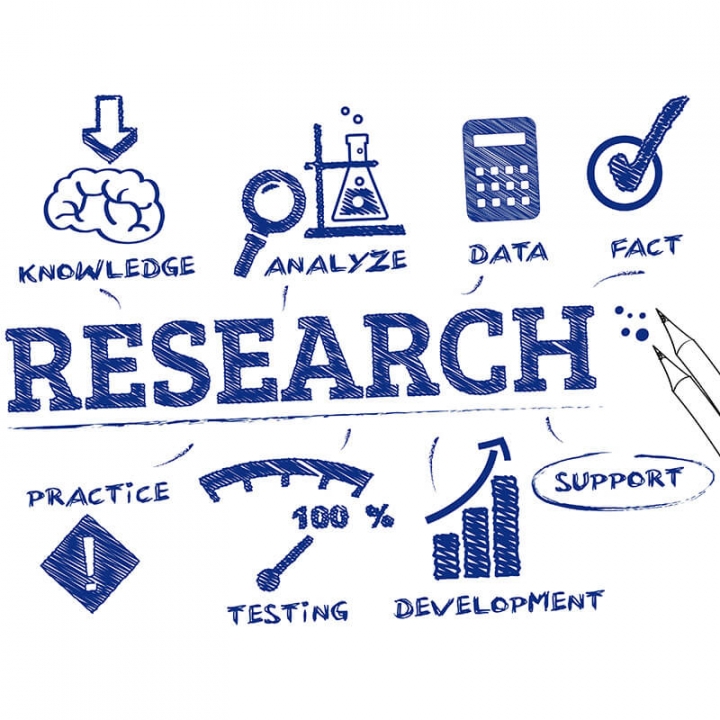 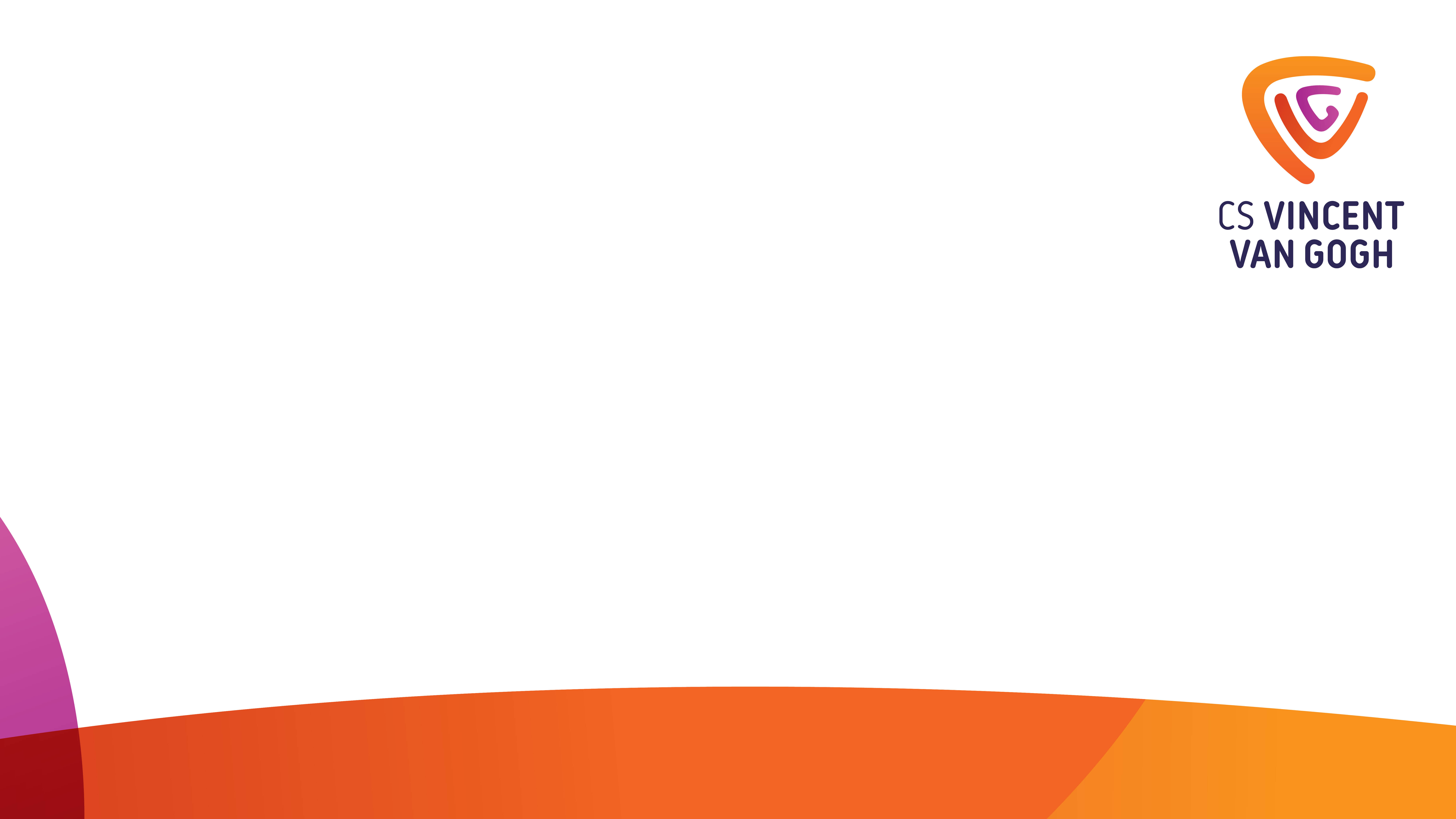 Aanvullende eisen TTO
In het Engels
Liefst internationaal onderwerp
Internationale bronnen, niet vertaald (50%)
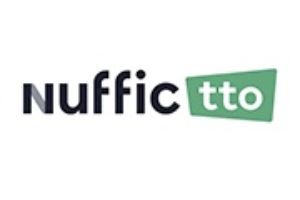 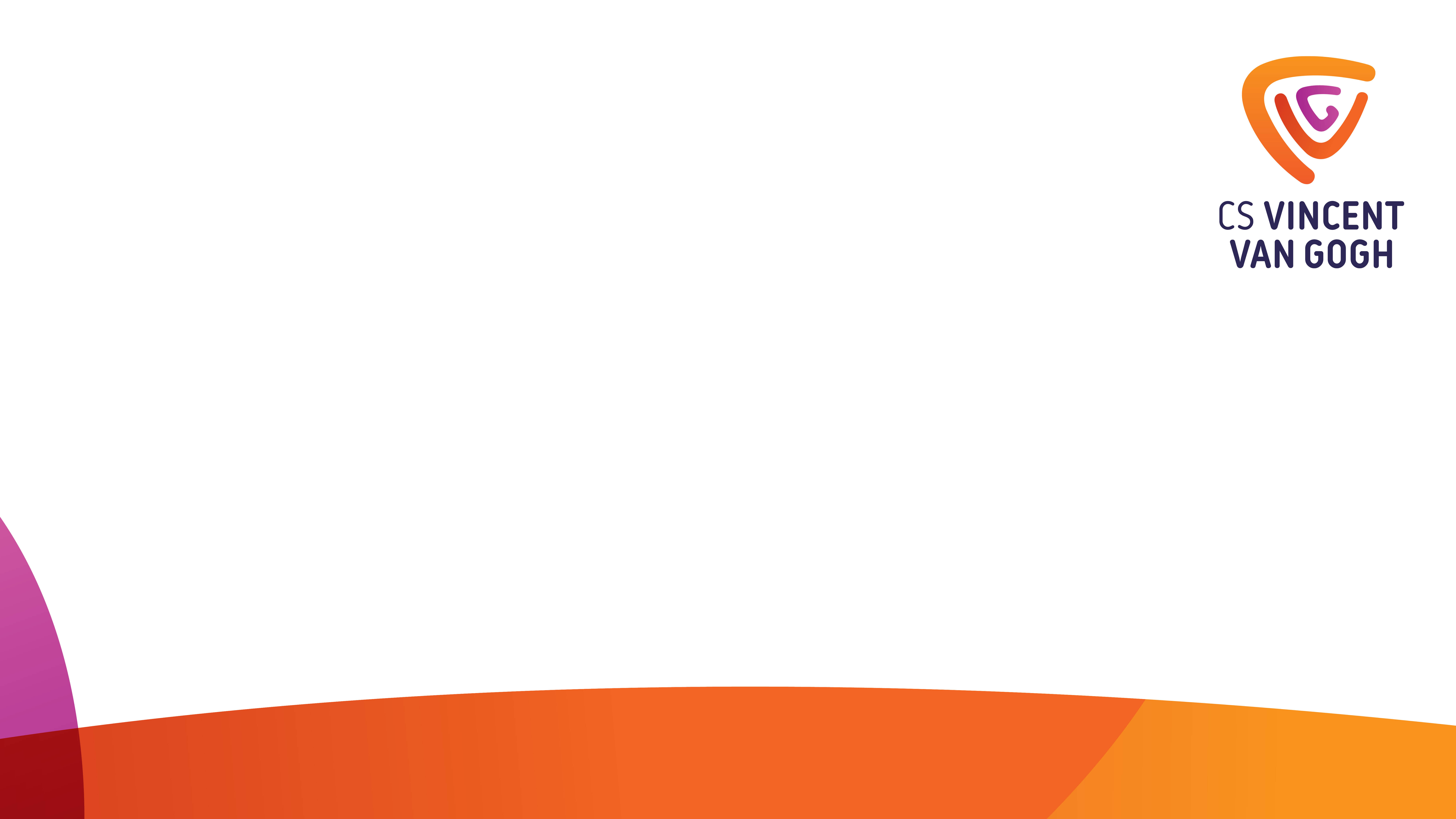 Nut & noodzaak
Vliegende start op het HBO
Aantonen van vaardigheden:
informatievaardigheden (informatie verzamelen en verwerken)
onderzoeks- en/of ontwerpvaardigheden
communicatieve of presentatievaardigheden
samenwerkingsvaardigheden
Onderdeel combinatiecijfer schoolexamen
Samen met ckv, godsdienst en maatschappijleer
Minimaal een 4
Vereiste voor het behalen van je diploma
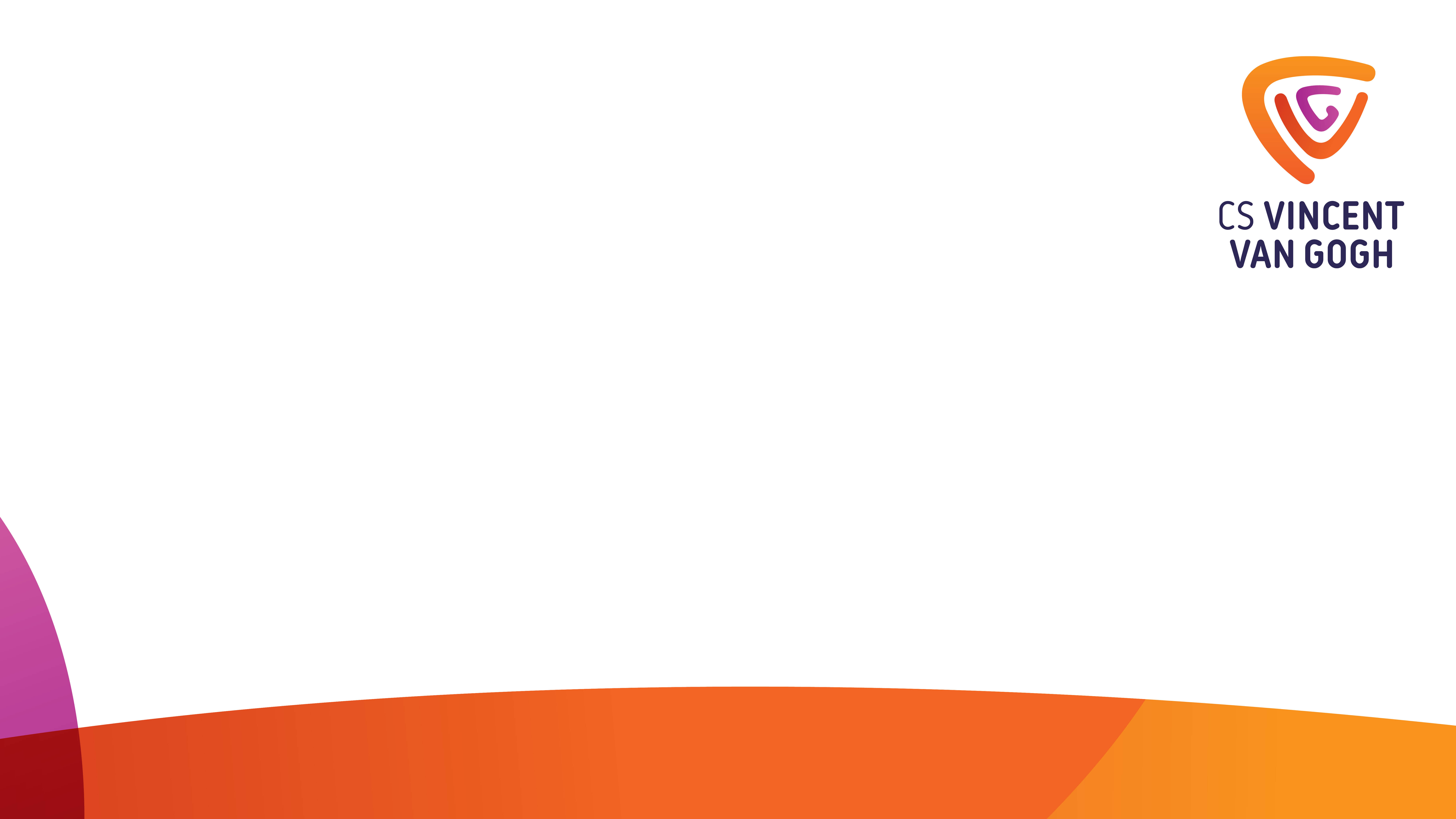 Eindproduct
schriftelijk verslag
Praktijkonderdeel bij een organisatie
Presentatie, zoals:	PowerPoint of Prezi
	product 
	maquette
	modeshow of toneeluitvoering
	film
	fotoserie
	website of app
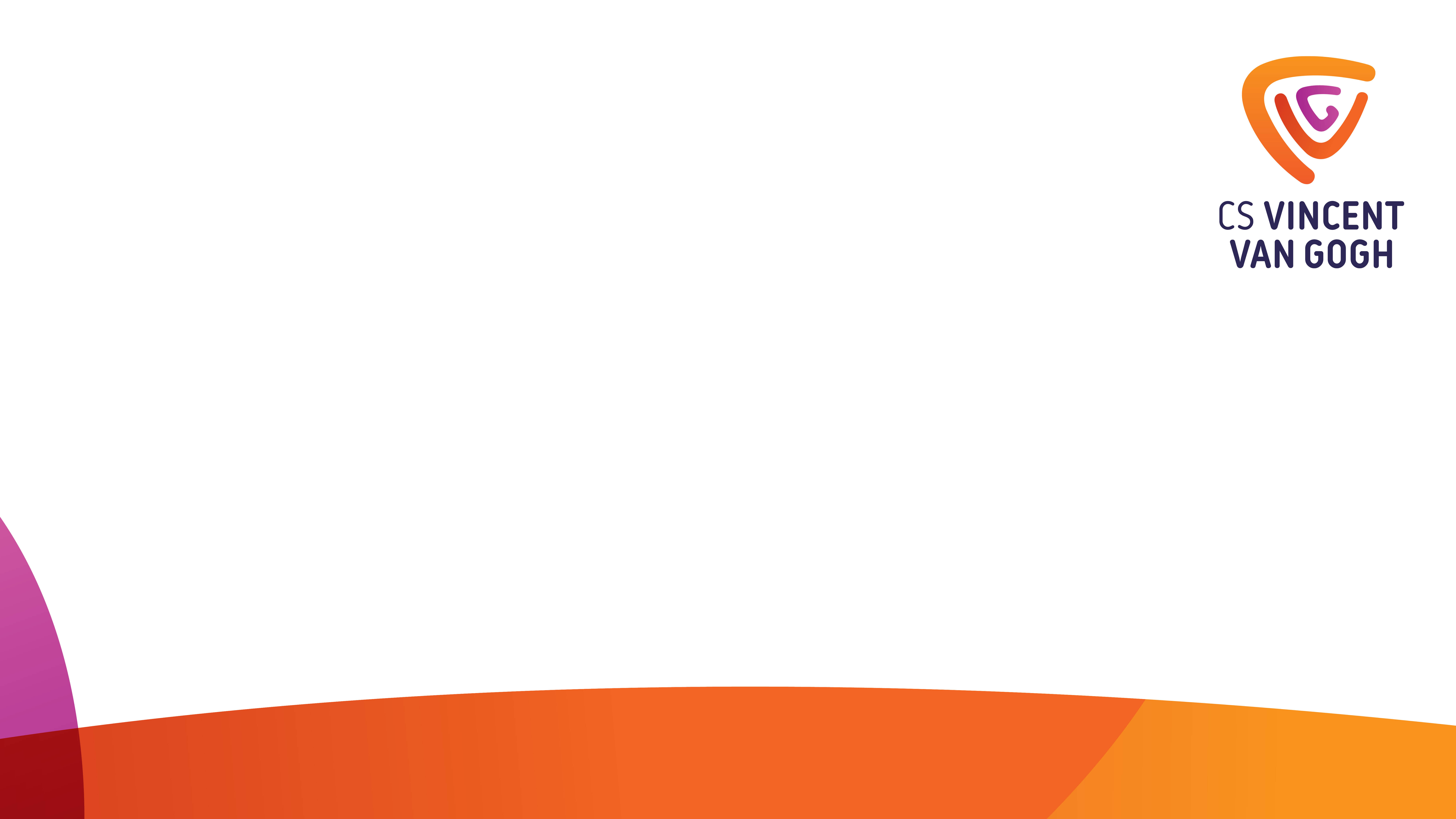 Beoordeling
Waarop?
Onderzoek (+ de presentatie)
proces: hoe heb je eraan gewerkt? (logboek; samenwerking; contacten met docent: nakomen afspraken)
Vorm (structuur, taalregels toegepast etc)
Praktijkonderdeel / samenwerking met organisatie
PresentatiesLET OP: elk vak heeft een eigen beoordelingsmodel
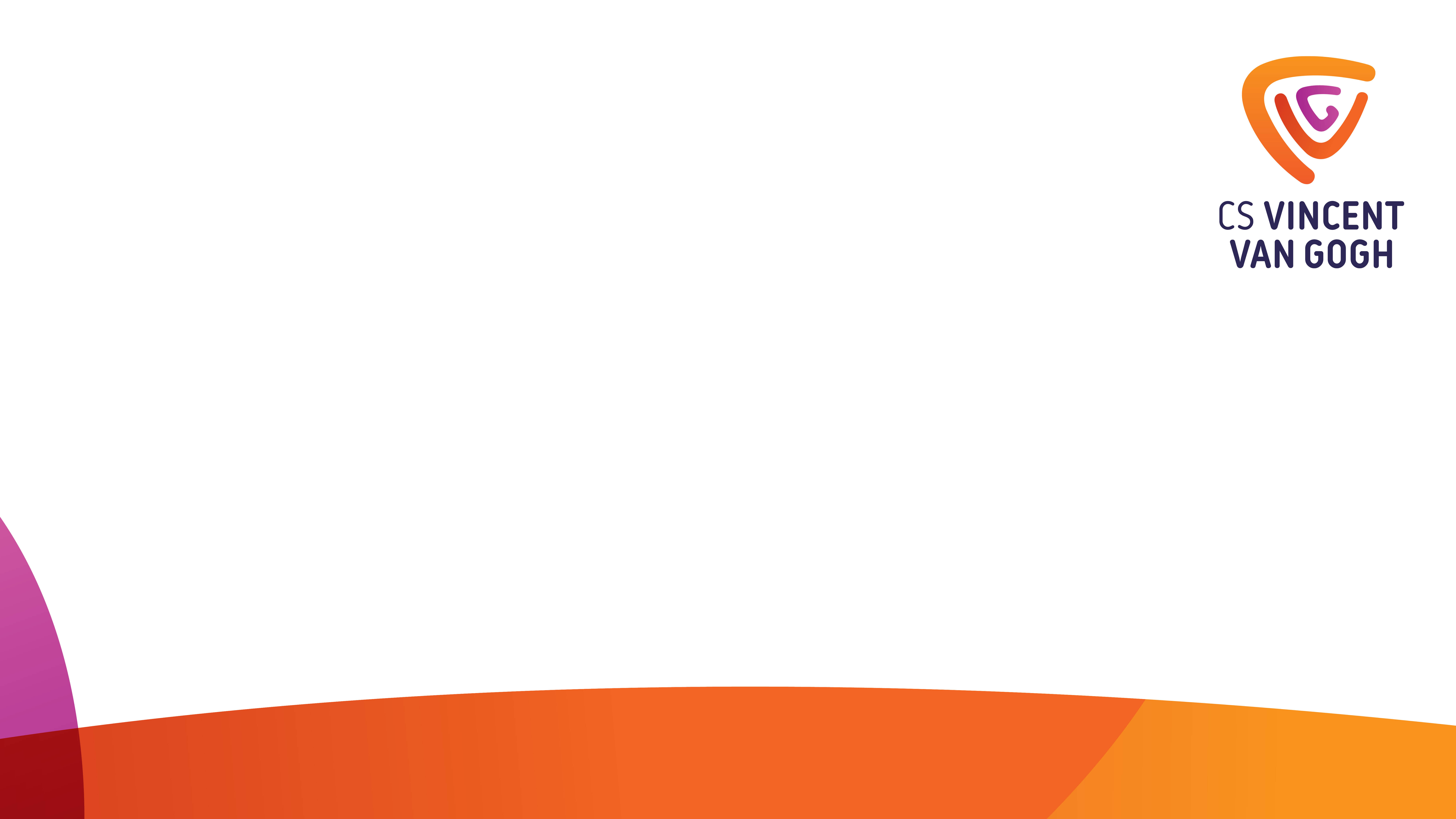 Over Brongebruik
Google is niet (meer) voldoende
AI chatbots niet toegestaan als bron-wel om bronnen te vinden
Leren van goede methode brongebruik
Plagiaat = geen cijfer = geen examen
Paar woorden veranderen is niet genoeg!
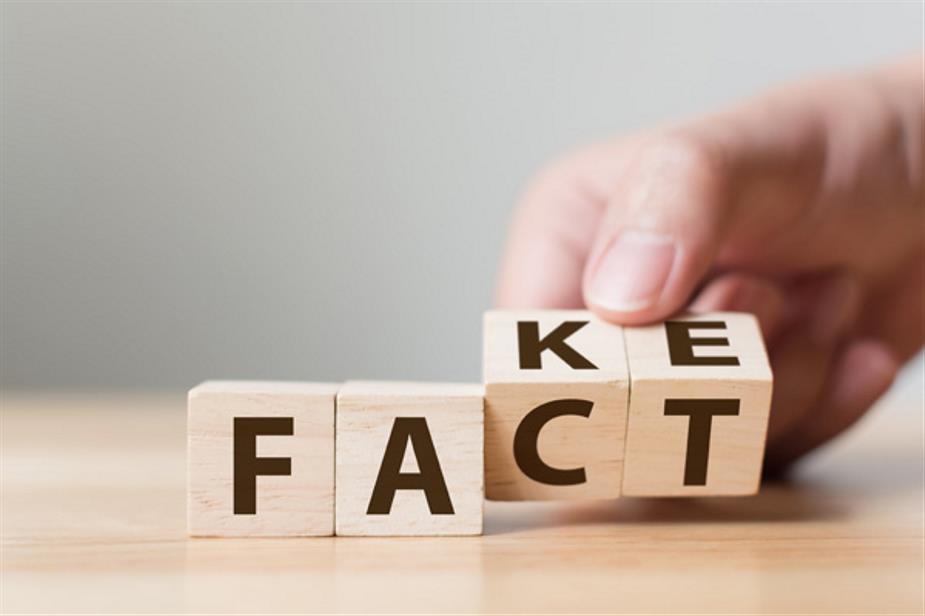 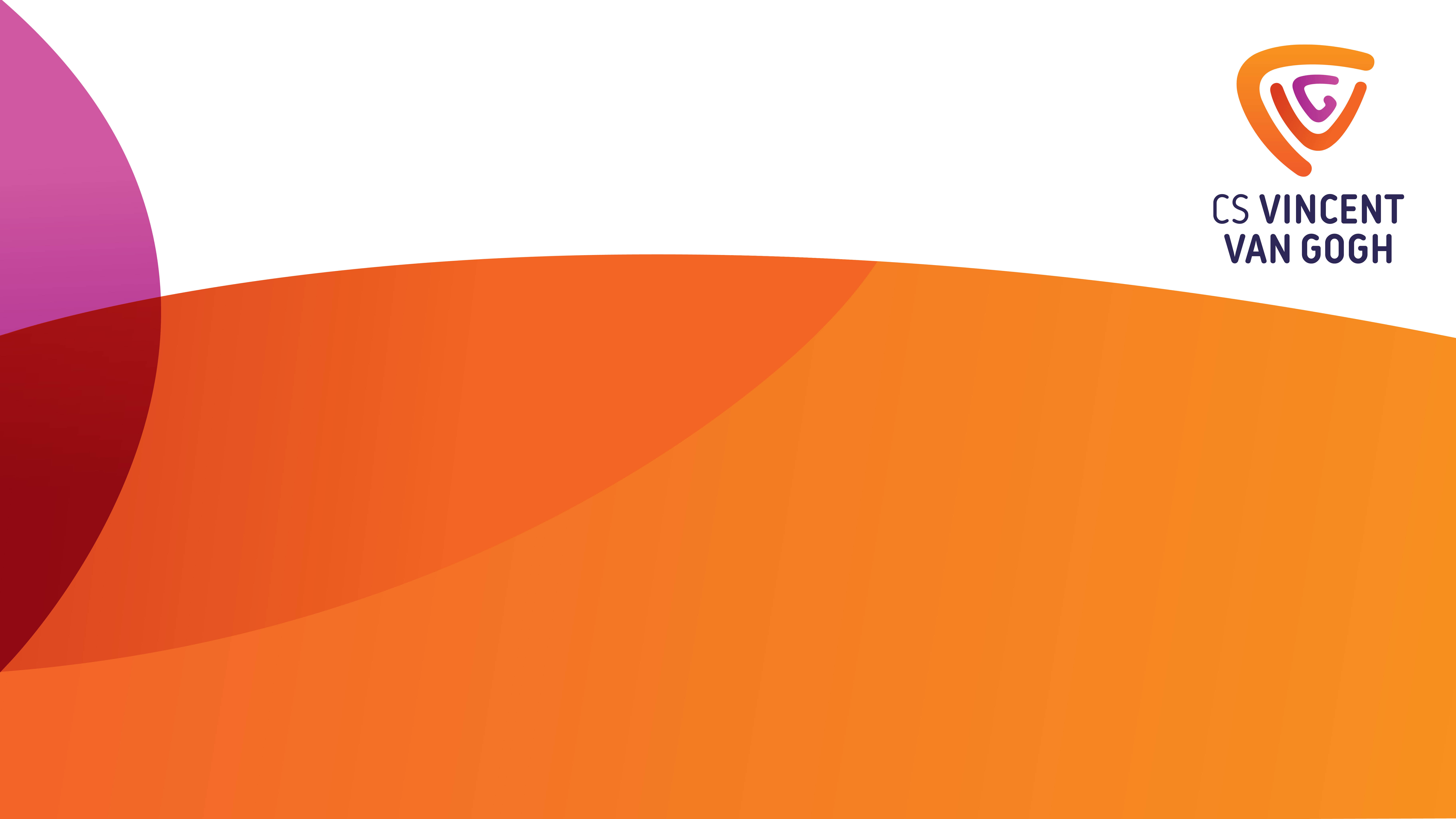 Opbouw voorlichting PWS


Wat is het PWS?
Wat moet je in havo 4 doen?
Waar kan ik informatie teruglezen?
Hier komt de titel van de presentatie
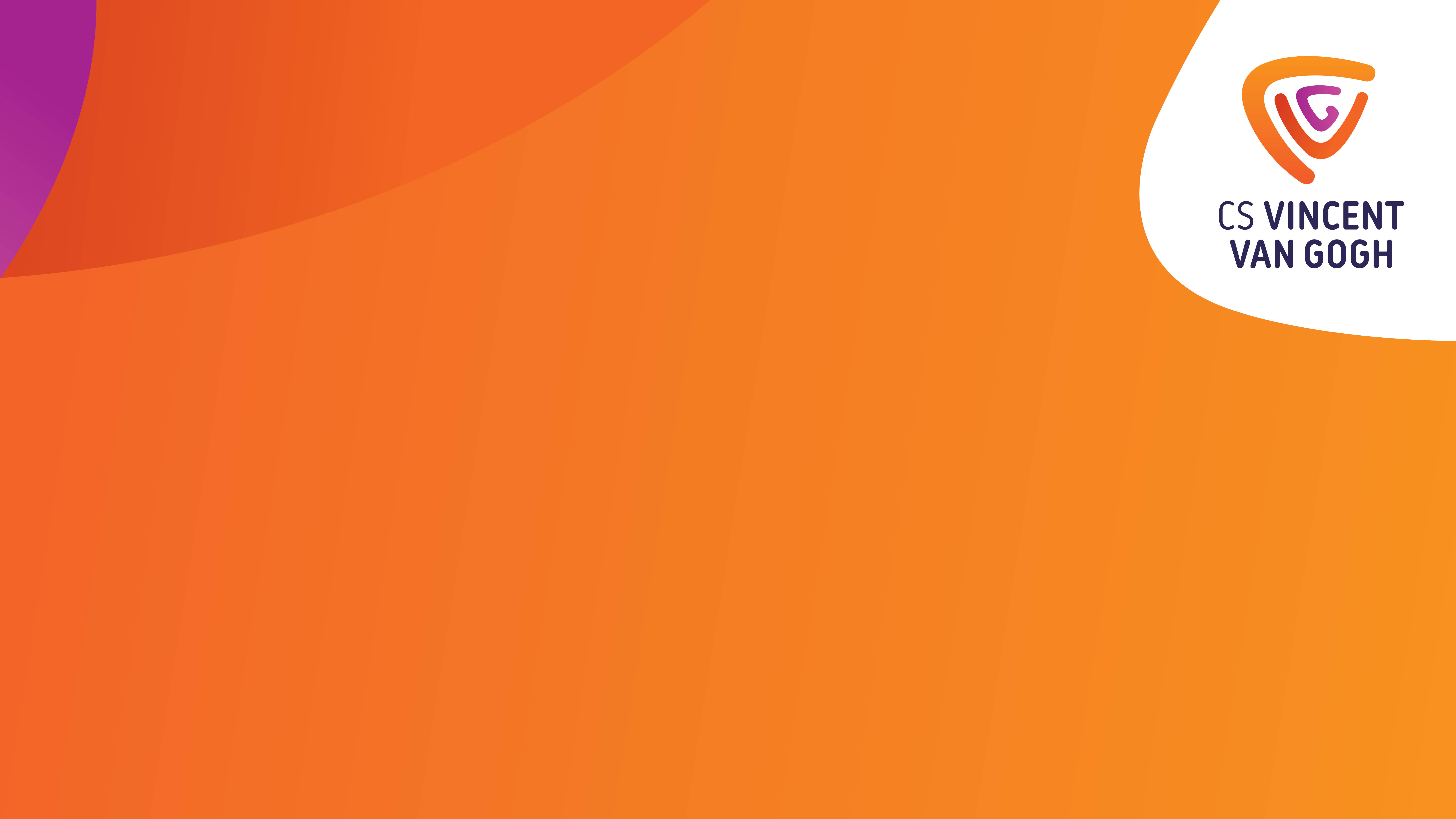 Wat ga je in havo 4 doen?
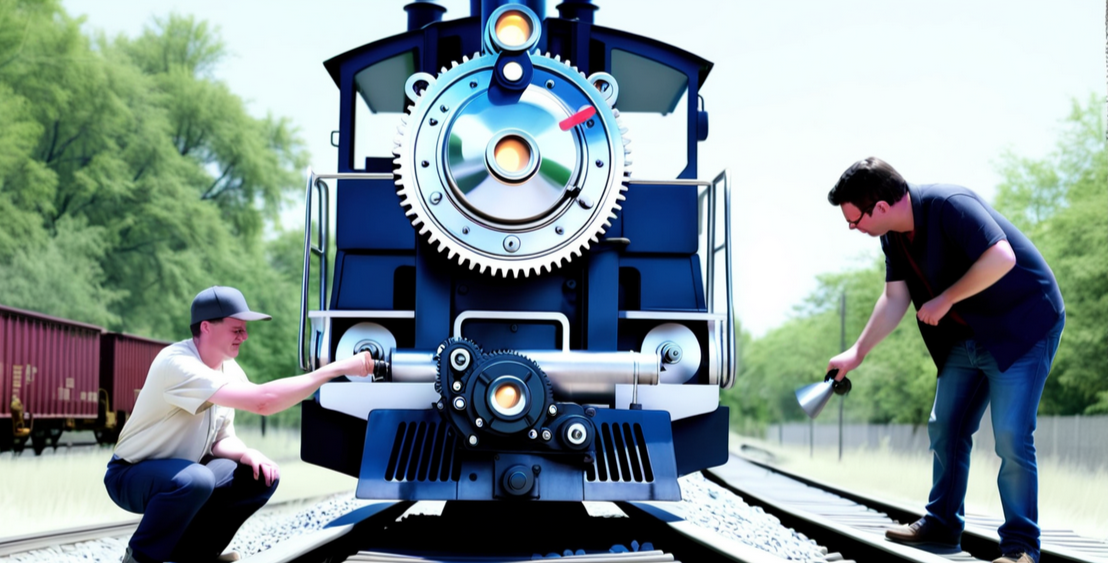 HAVO 4
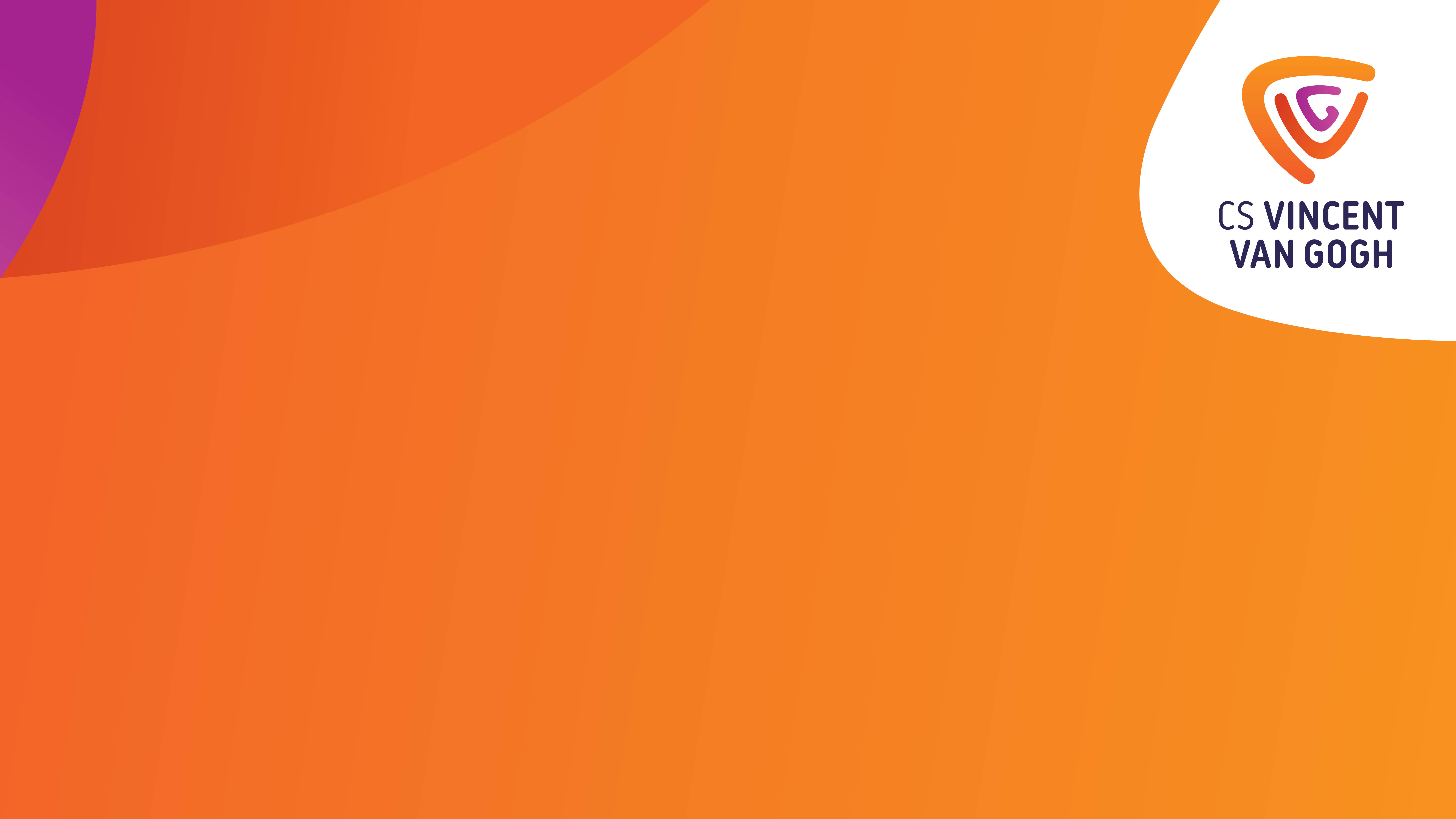 Wat ga je in havo 4 doen?
HAVO 5
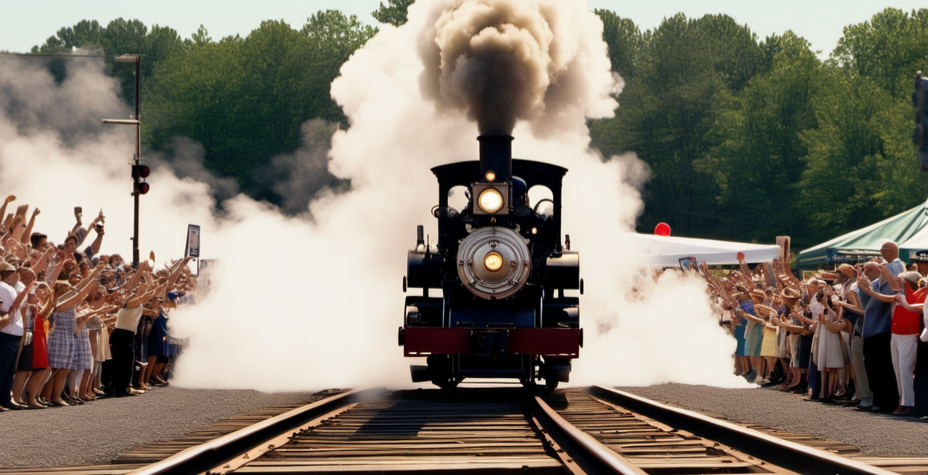 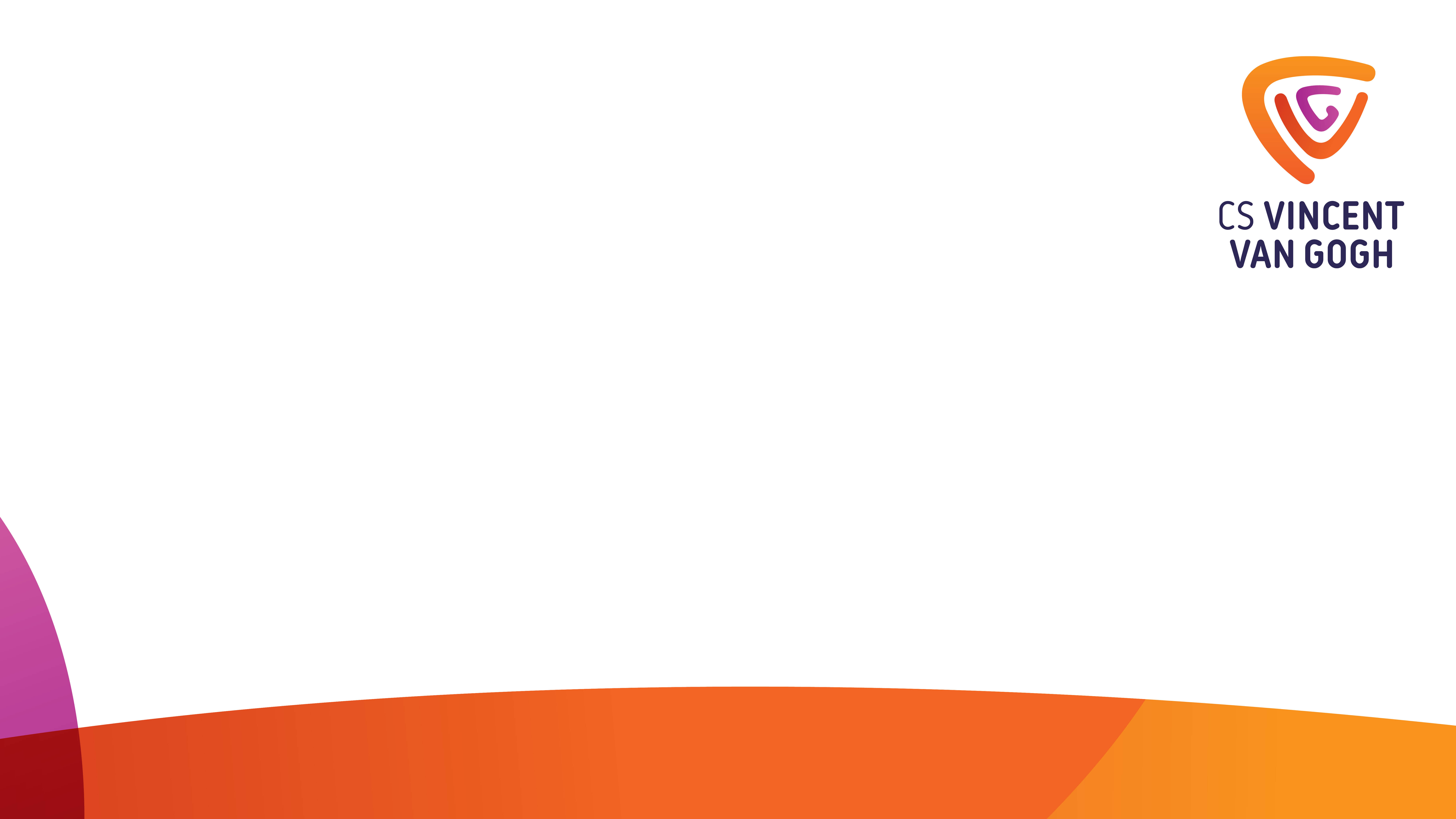 Wat moet je doen?
Groepjes vormen en vak kiezen
Aanwezig zijn bij de presentatiemiddag van Havo 5 (3 april)
2 workshops volgen
Organisatie vinden en onderwerp + praktijkdeel bepalen
Hoofd- en deelvragen formuleren
Plan van aanpak maken
Bronnen zoeken + verwerken
Eigen onderzoek schrijven
Logboek bijhouden
Presentatie houden
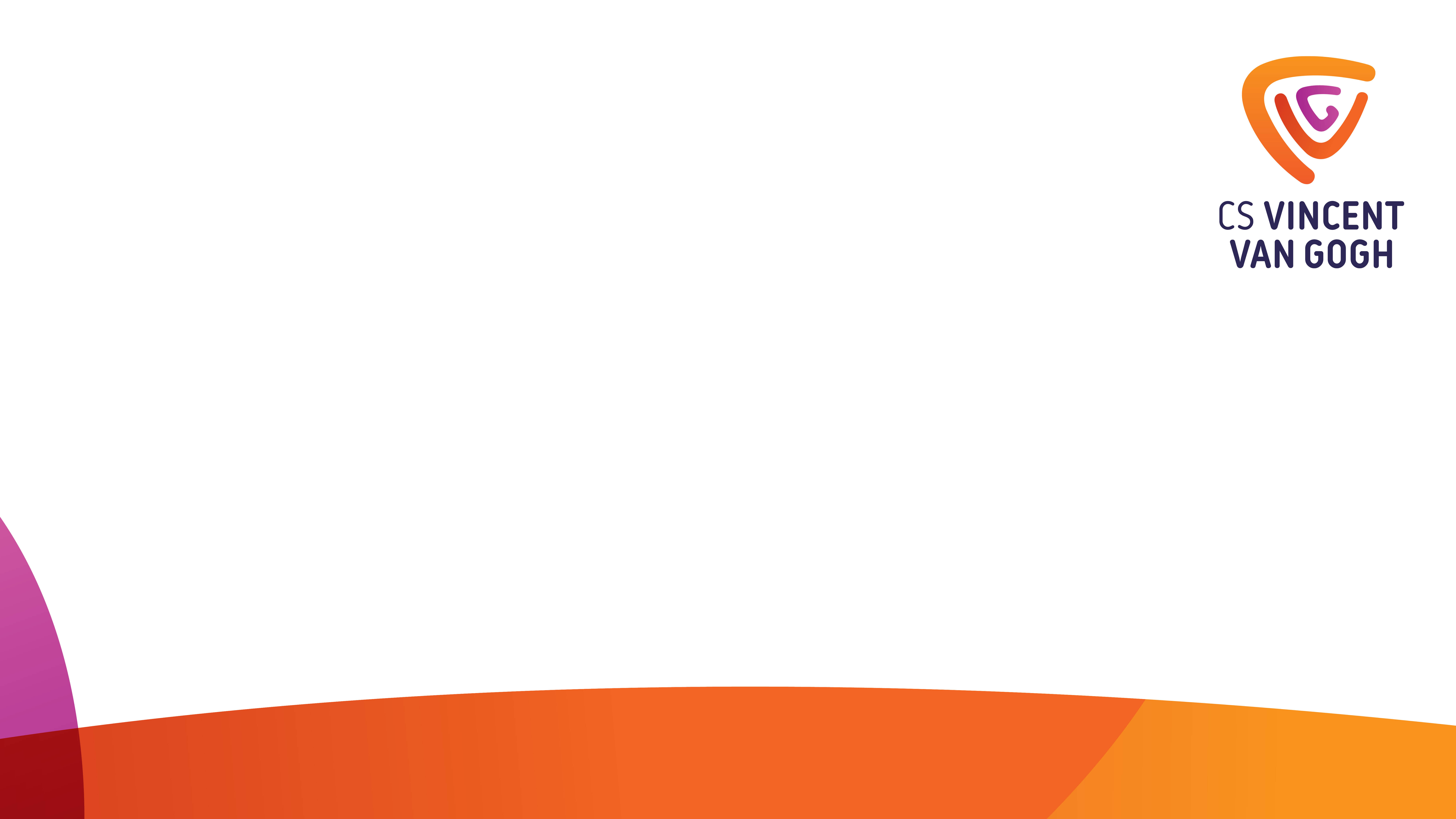 Wat moet je doen?
Dit doe je in HAVO 4 al
Groepjes vormen en vak kiezen
Aanwezig zijn bij de presentatiemiddag van Havo 5 (3 april)
2 workshops volgen
Organisatie vinden en onderwerp + praktijkdeel bepalen
Hoofd- en deelvragen formuleren
Plan van aanpak maken
Bronnen zoeken + verwerken
Eigen onderzoek schrijven
Logboek bijhouden
Presentatie houden
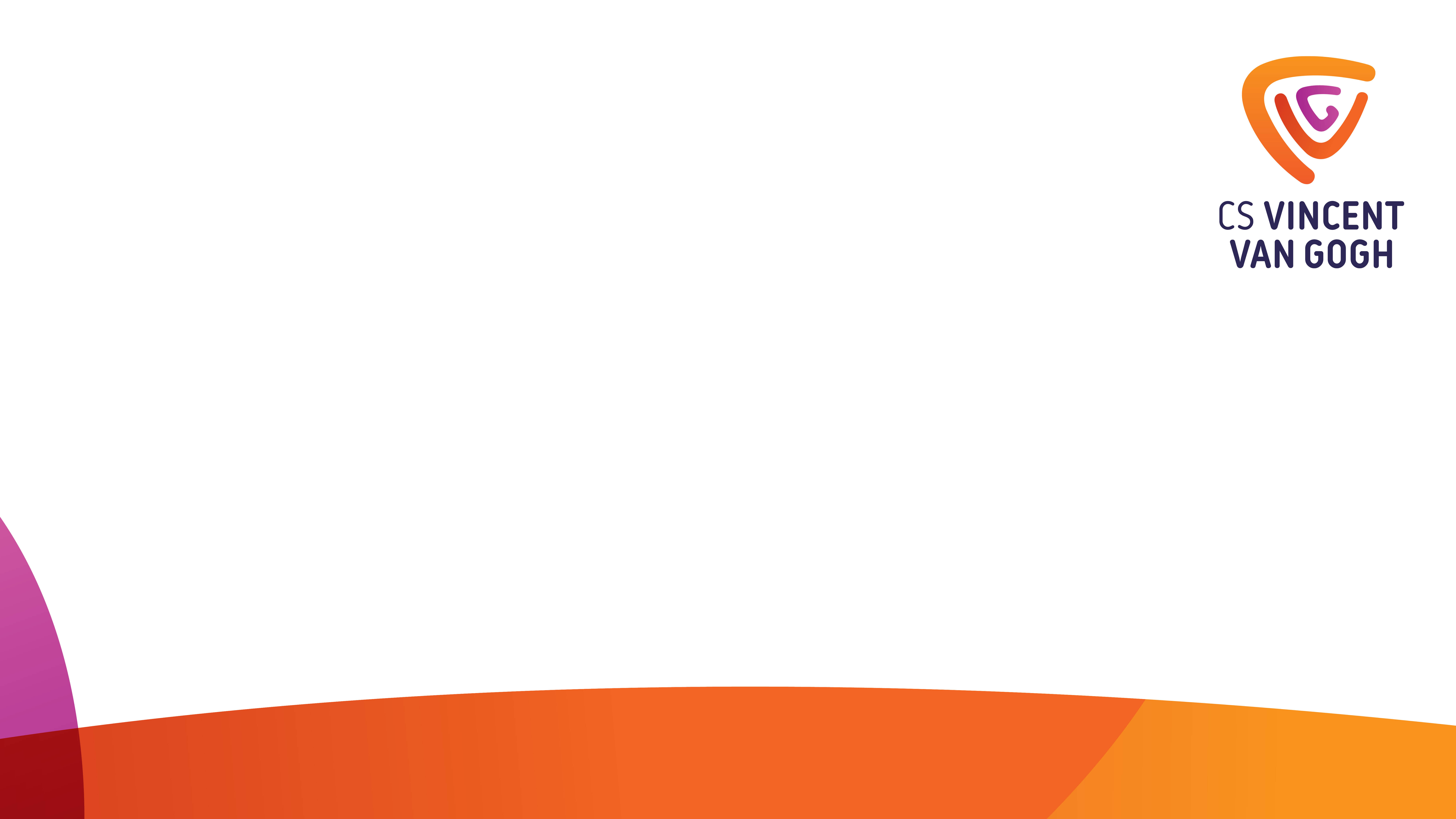 Workshops
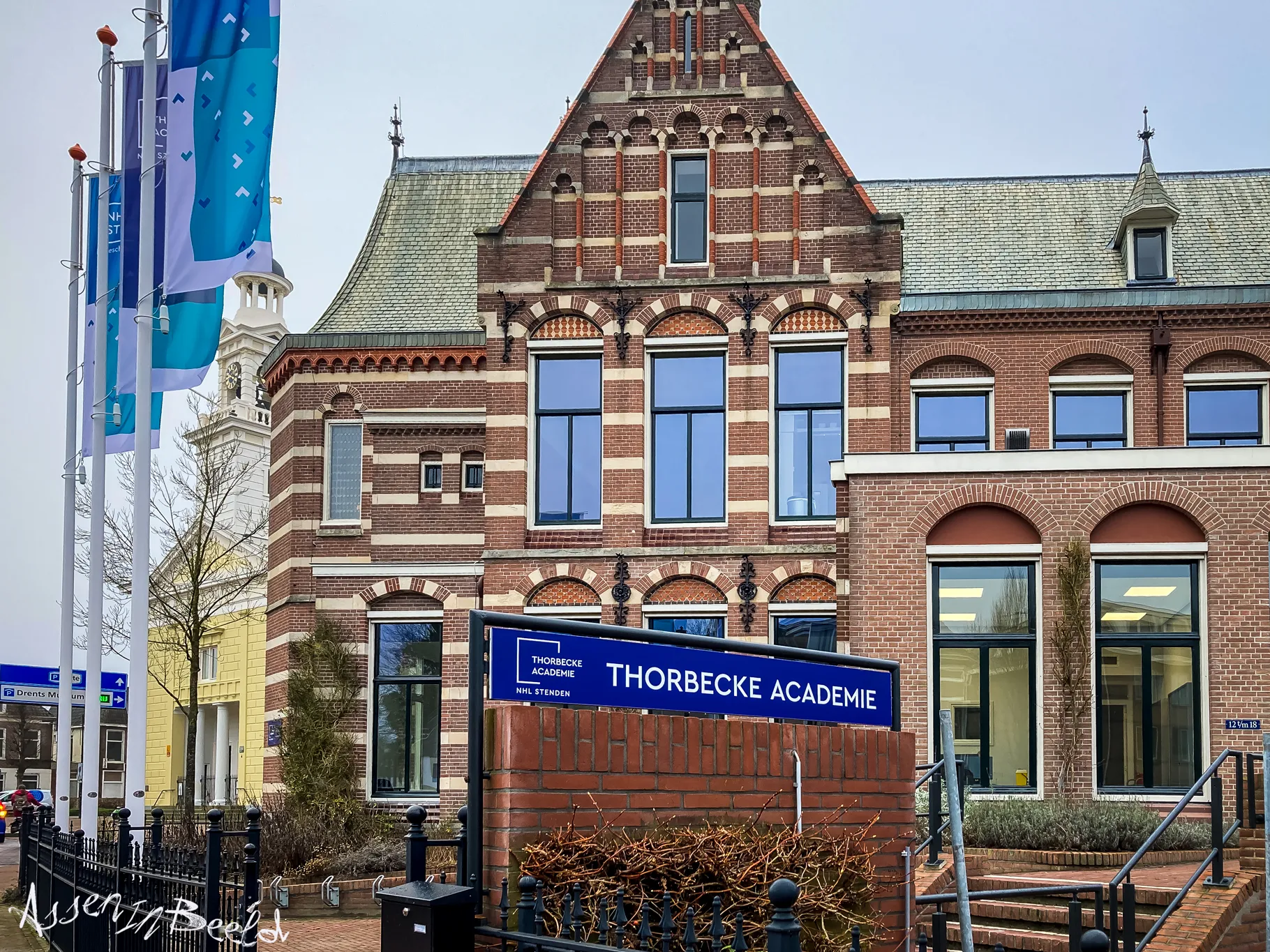 Voor leerlingen met NL/ENG of  C&M / E&M onderwerpen: Thorbecke Academie

De rest doet workshops op school
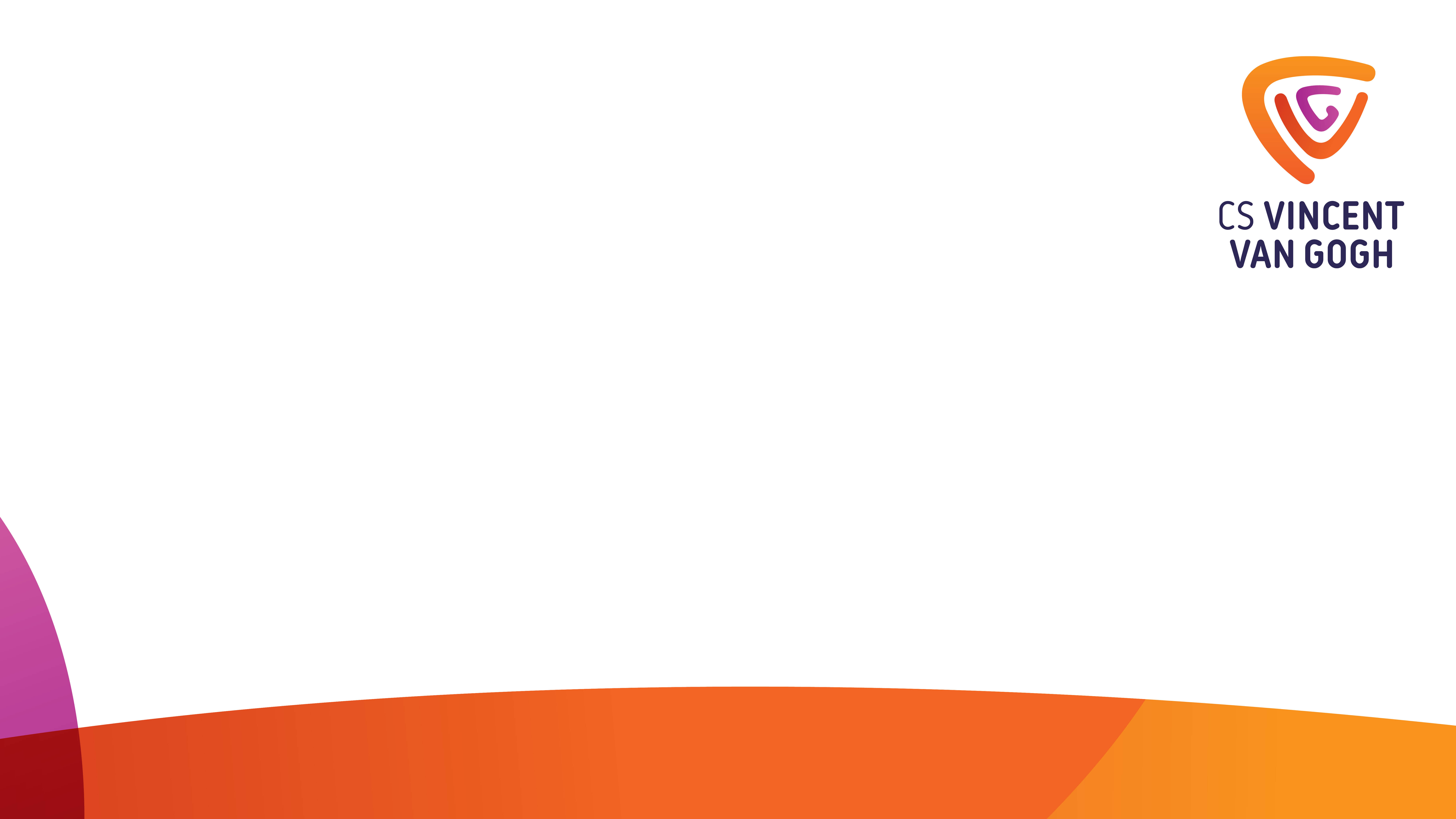 Wat wordt er bedoeld met ‘organisaties’?
Bedrijven, instellingen, clubs, vrijwilligersorganisaties...

Eisen: 	Lokaal
		Officieel

Een organisatie gevonden? Meld deze dan aan (zie mail na vakantie)

Voor 27 maart geen organisatie gevonden? toewijzing
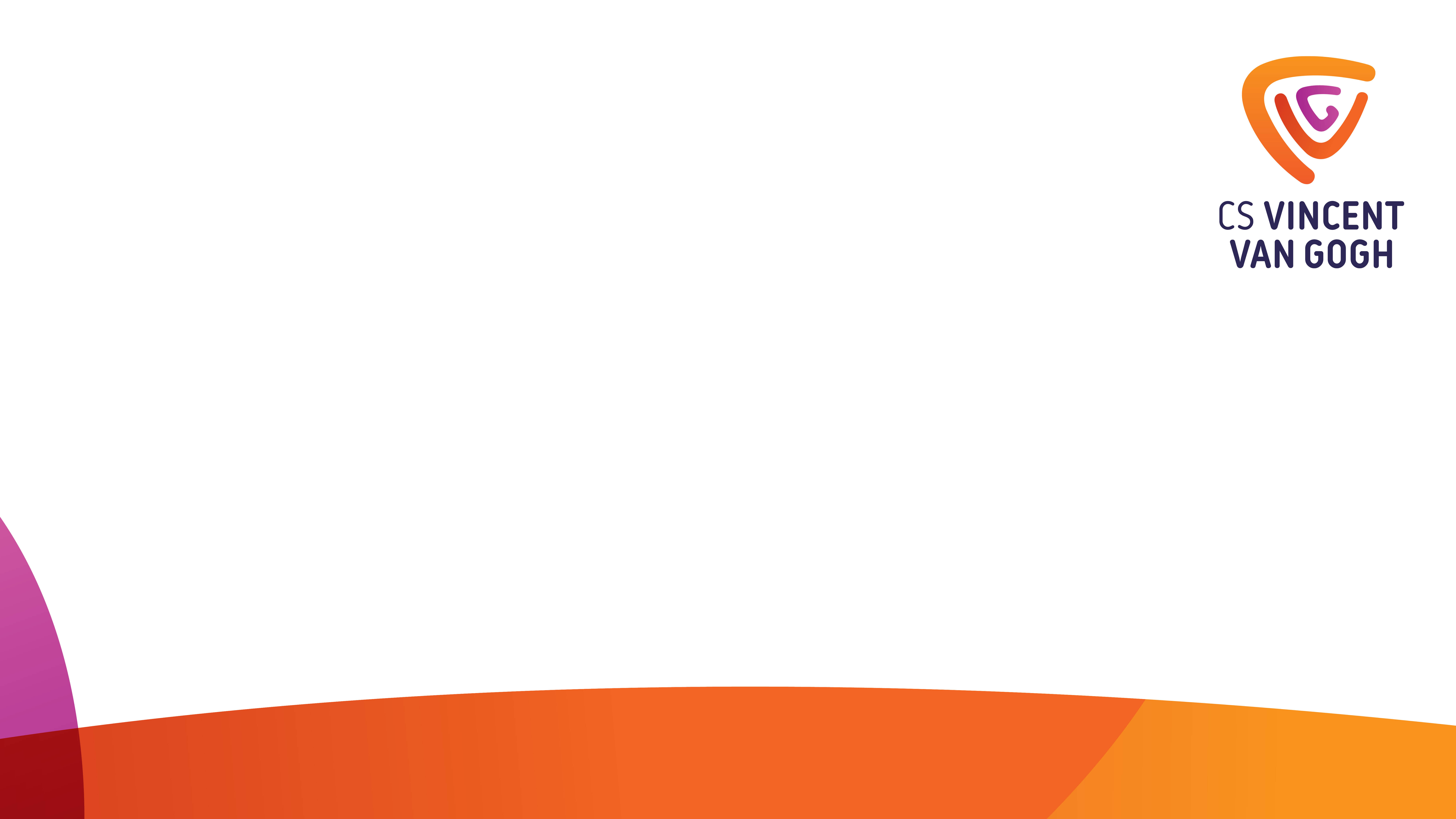 Wat zijn goede onderzoeken?
Kapsalon: Is uitbreiden met een nagelsalon financieel verstandig?
Voetbalvereniging: Welke trainingstechnieken zijn effectief voor penalty’s?
Archieven: Waarom werkte Annie Jetten samen met de nazi’s?
Bejaardentenhuis: welk dieet heeft meneer de Boer nodig?
School: welke methode om breuken aan te leren werkt het effectiefst?
Gemeente: Hoe kan Peeloo beschermd worden tegen wateroverlast?
Techhub Assen: hoe kun je android verwisselen met een open source OS?
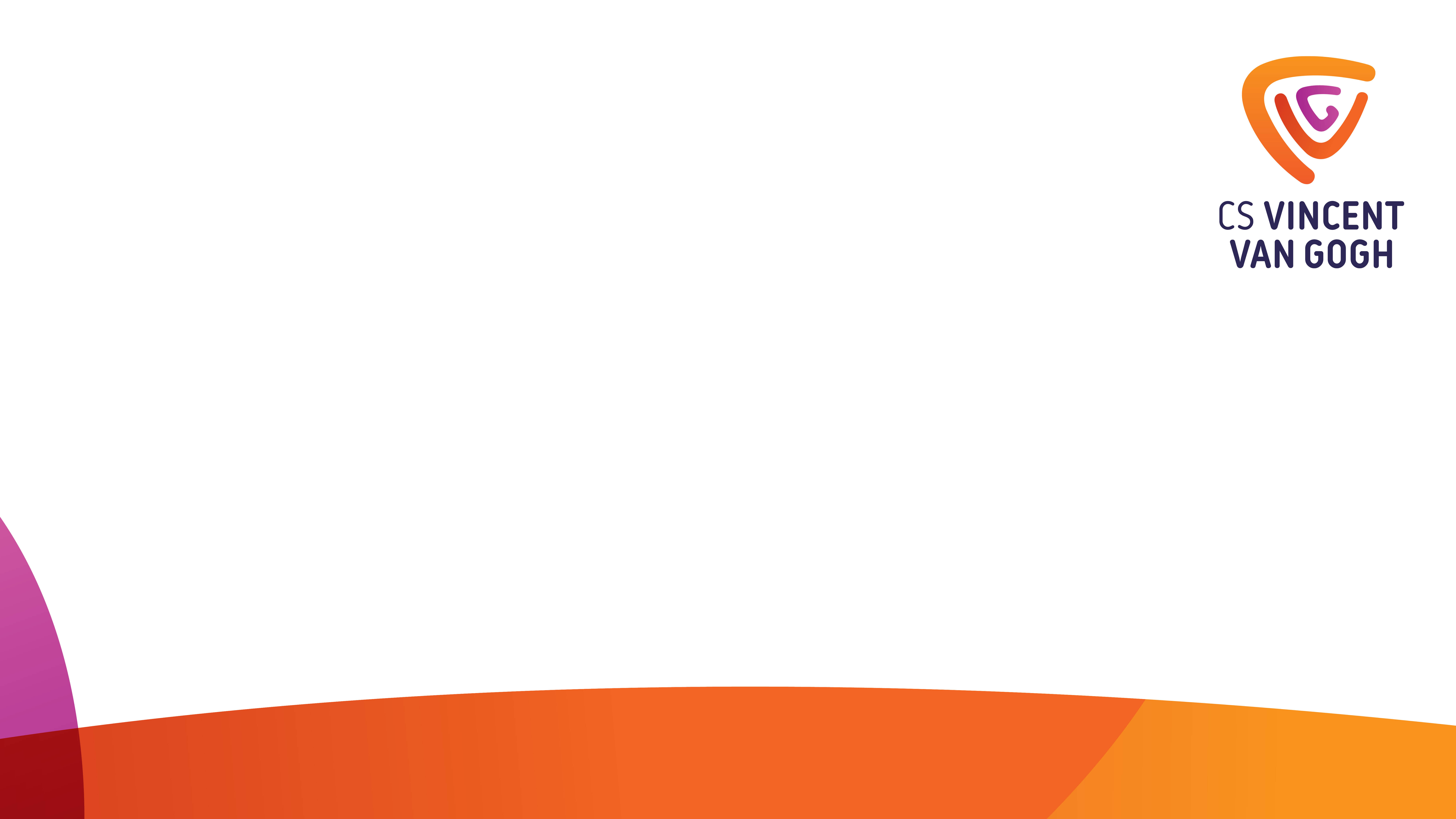 Vragen over organisaties
praktijkhavo@csvvg.eu




Of vraag het mevrouw de Jong persoonlijk. (afkorting: JGD)
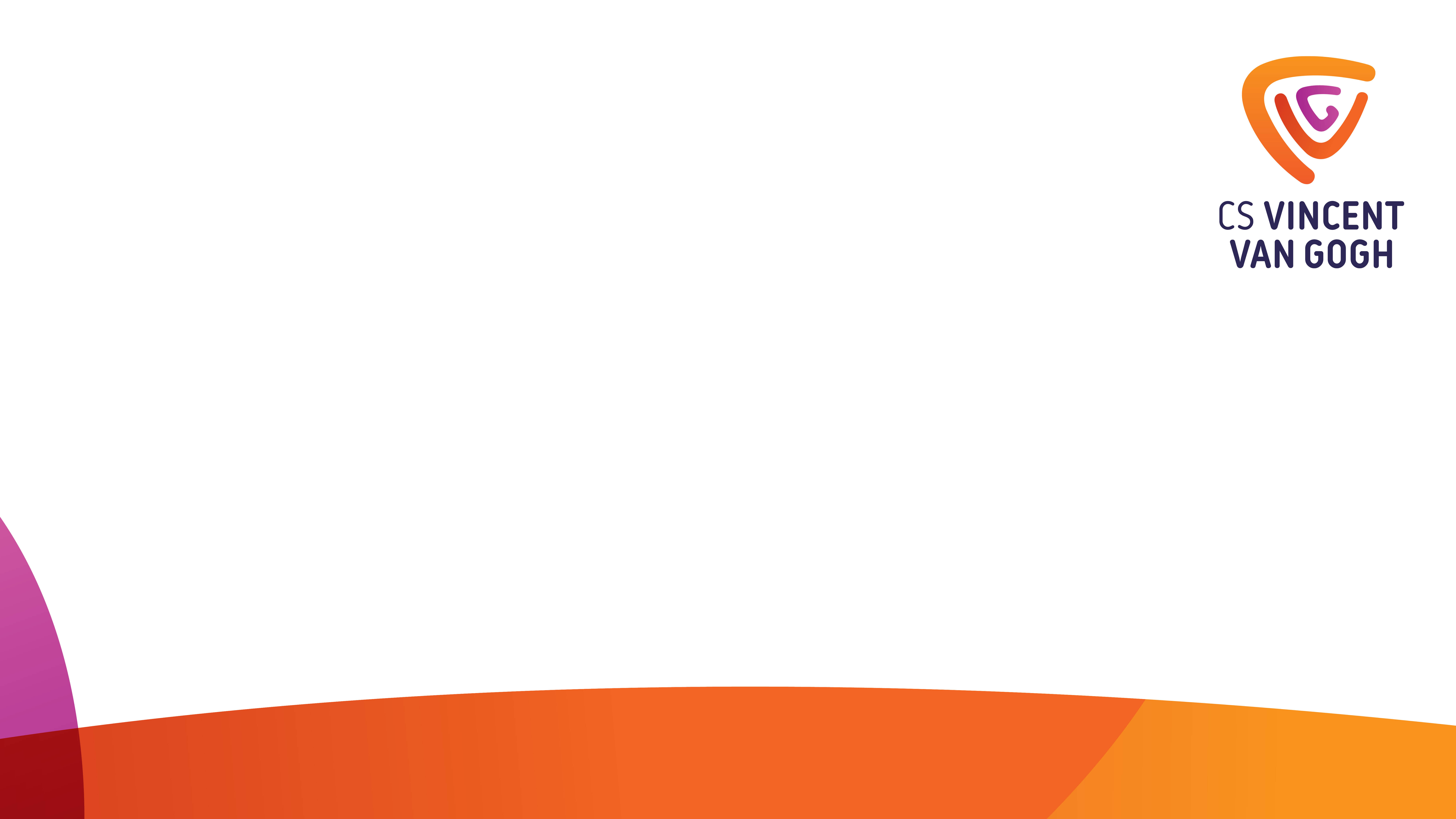 Begeleiding
April/mei: workshops
half juni: begeleiding door vakdocenten begint
Wees pro-actief ten opzichte van je begeleider!
Je bent zelf verantwoordelijk voor het maken van het profielwerkstuk, de begeleiders zijn er alleen voor het proces.
Houd je aan de afspraken.
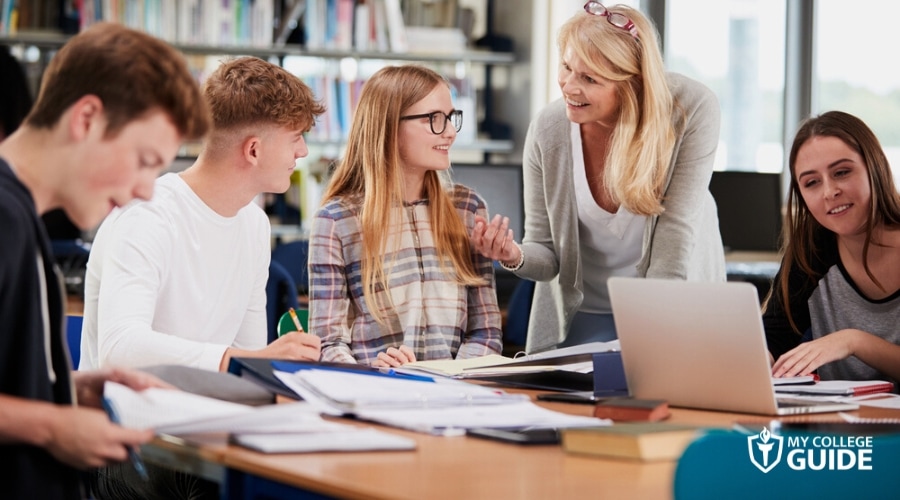 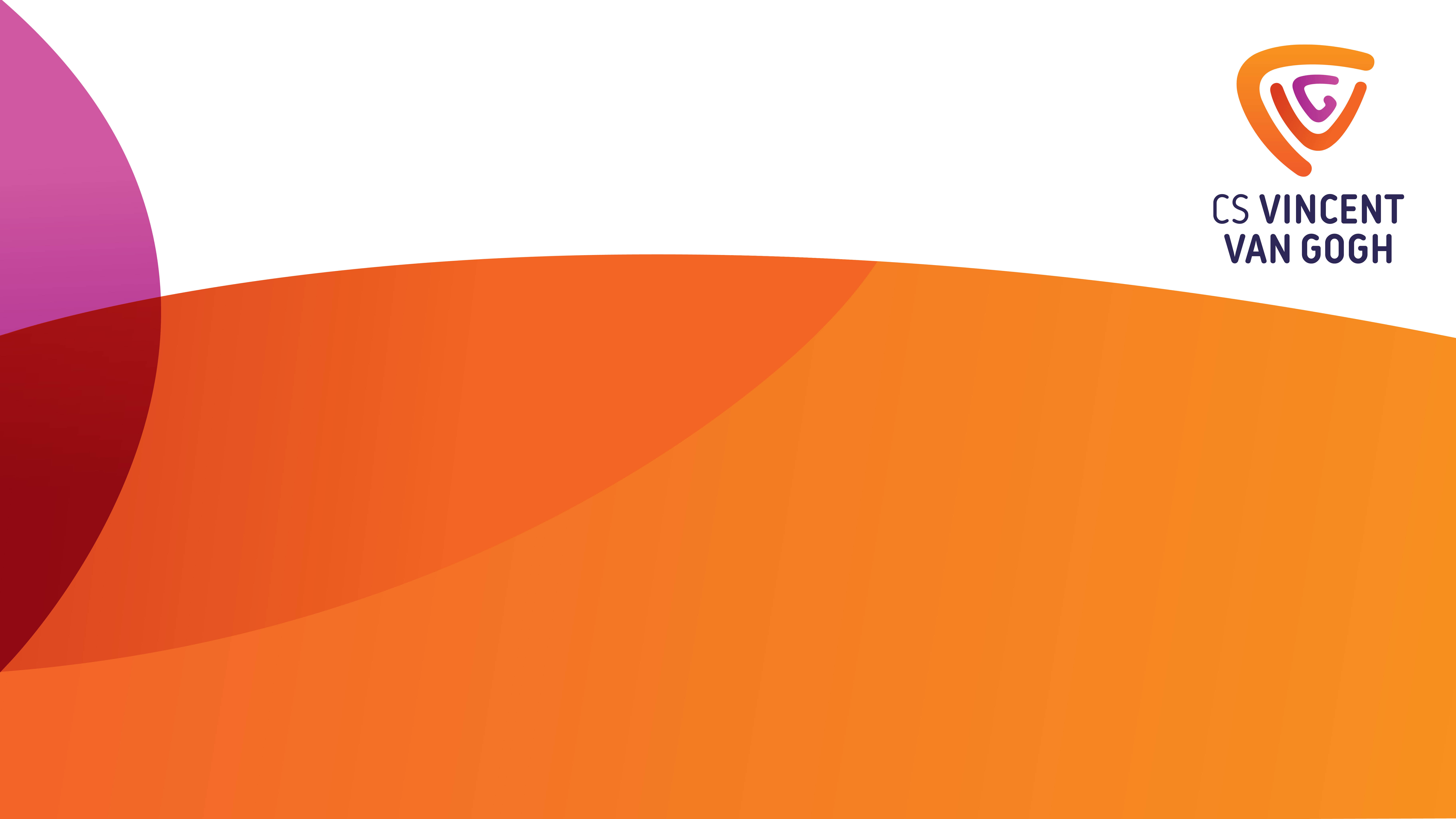 Opbouw voorlichting PWS


Wat is het PWS?
Wat moet je in havo 4 doen?
Waar kan ik informatie teruglezen?
Hier komt de titel van de presentatie
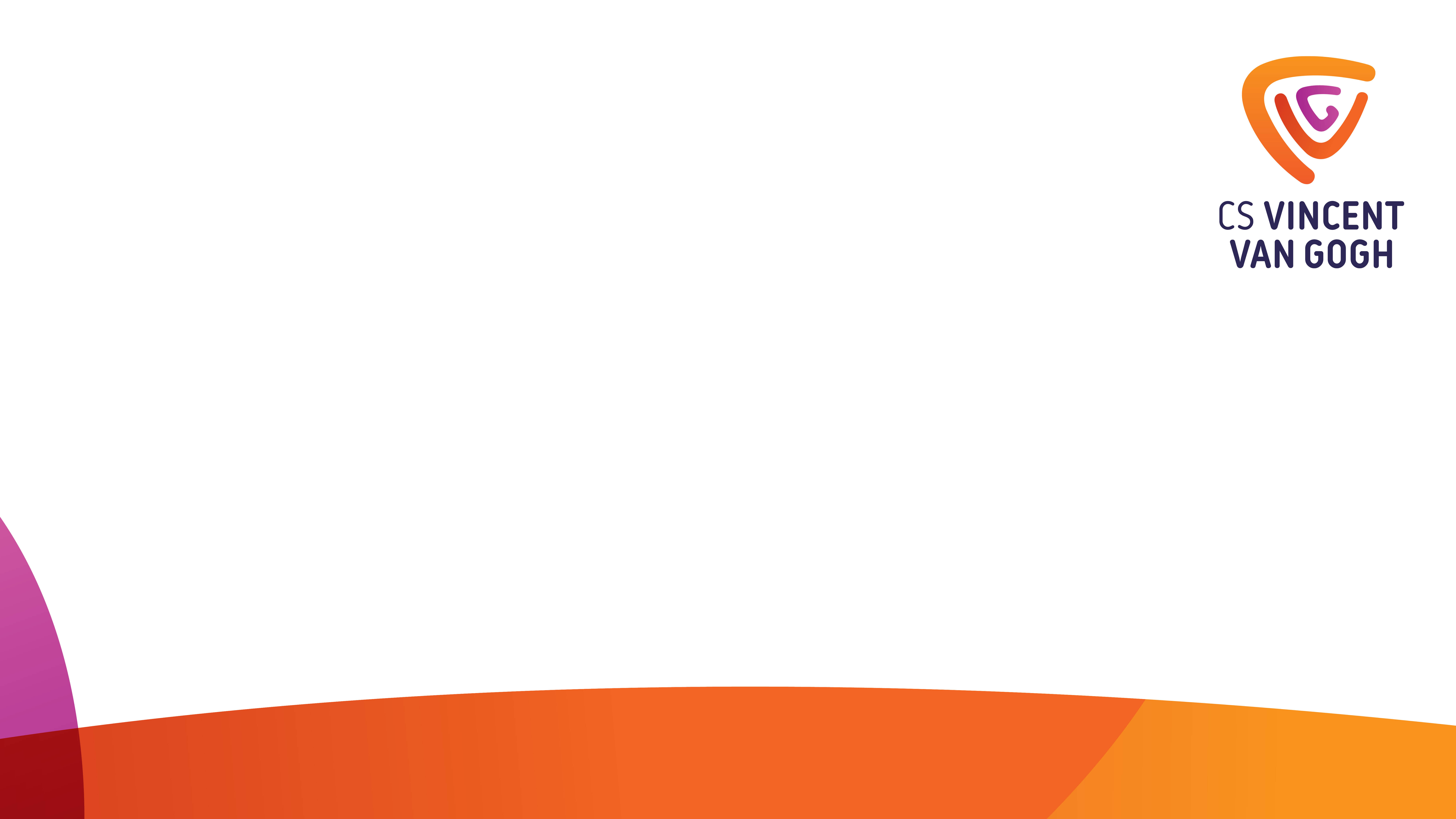 Handige websites
Profielwerkstuk maken: 7 stappen (hanze.nl) 
https://www.examenoverzicht.nl/examen-informatie/algemeen/profielwerkstuk

(je kunt deze powerpoint in de online handleiding vinden)
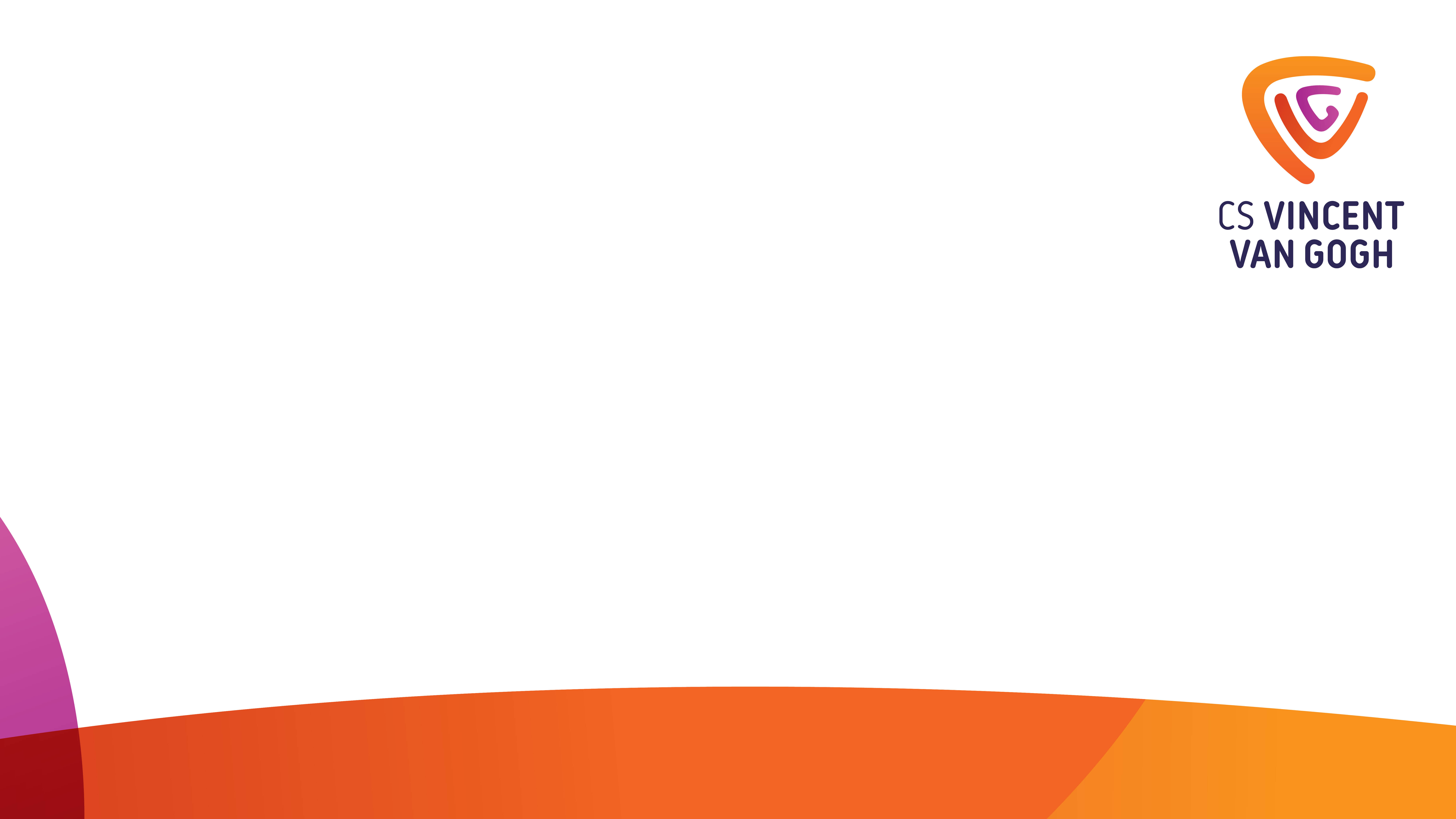 Vragen over het PWS?
Meer informatie op de online handleiding
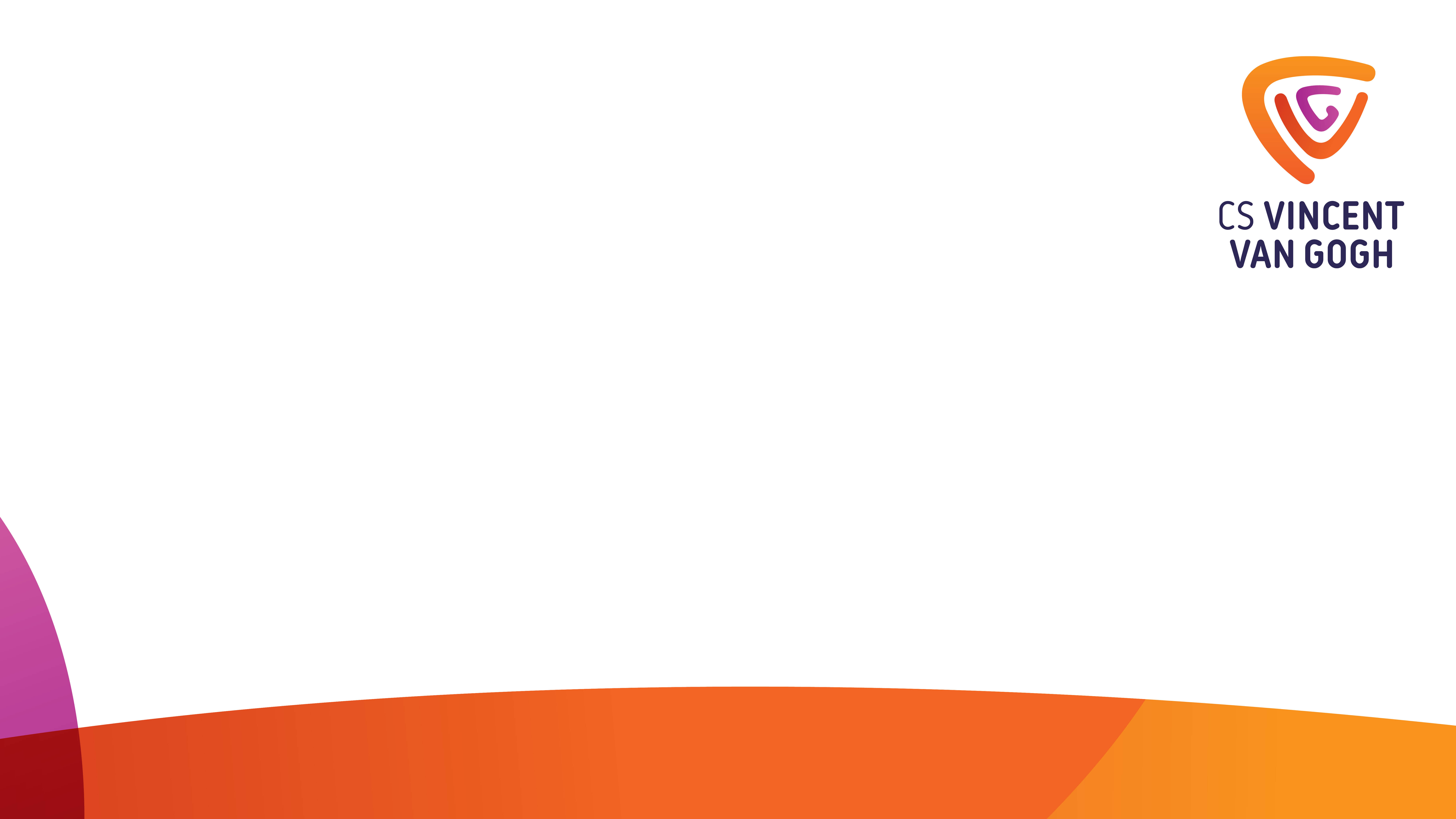 Vragen over het PWS?
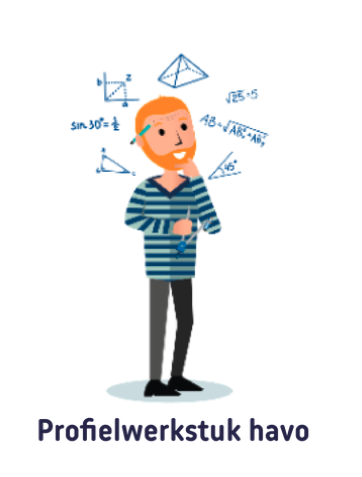 Meer informatie op It’s Learning (Alles van LEMN)
Handleiding op de website
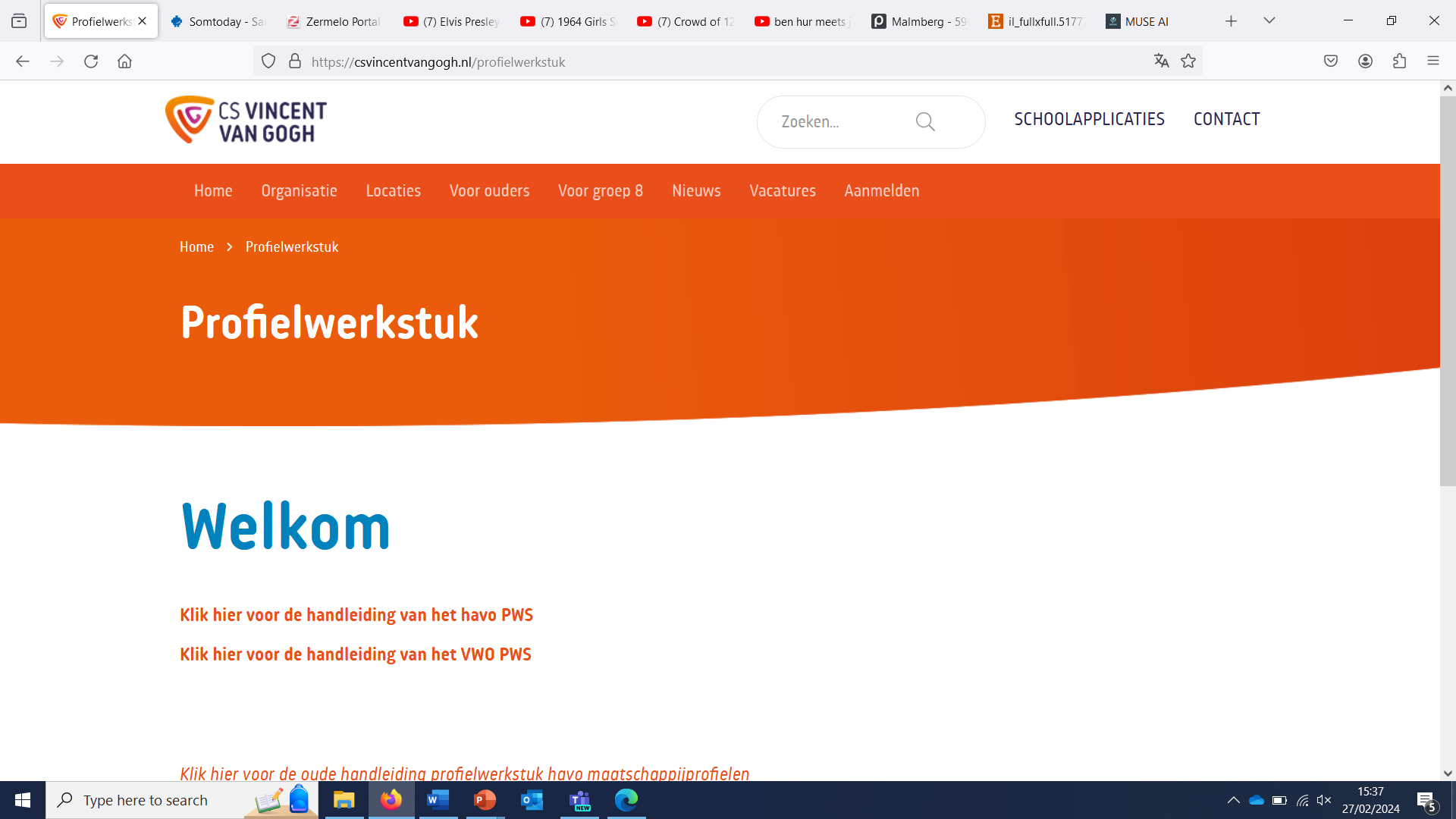 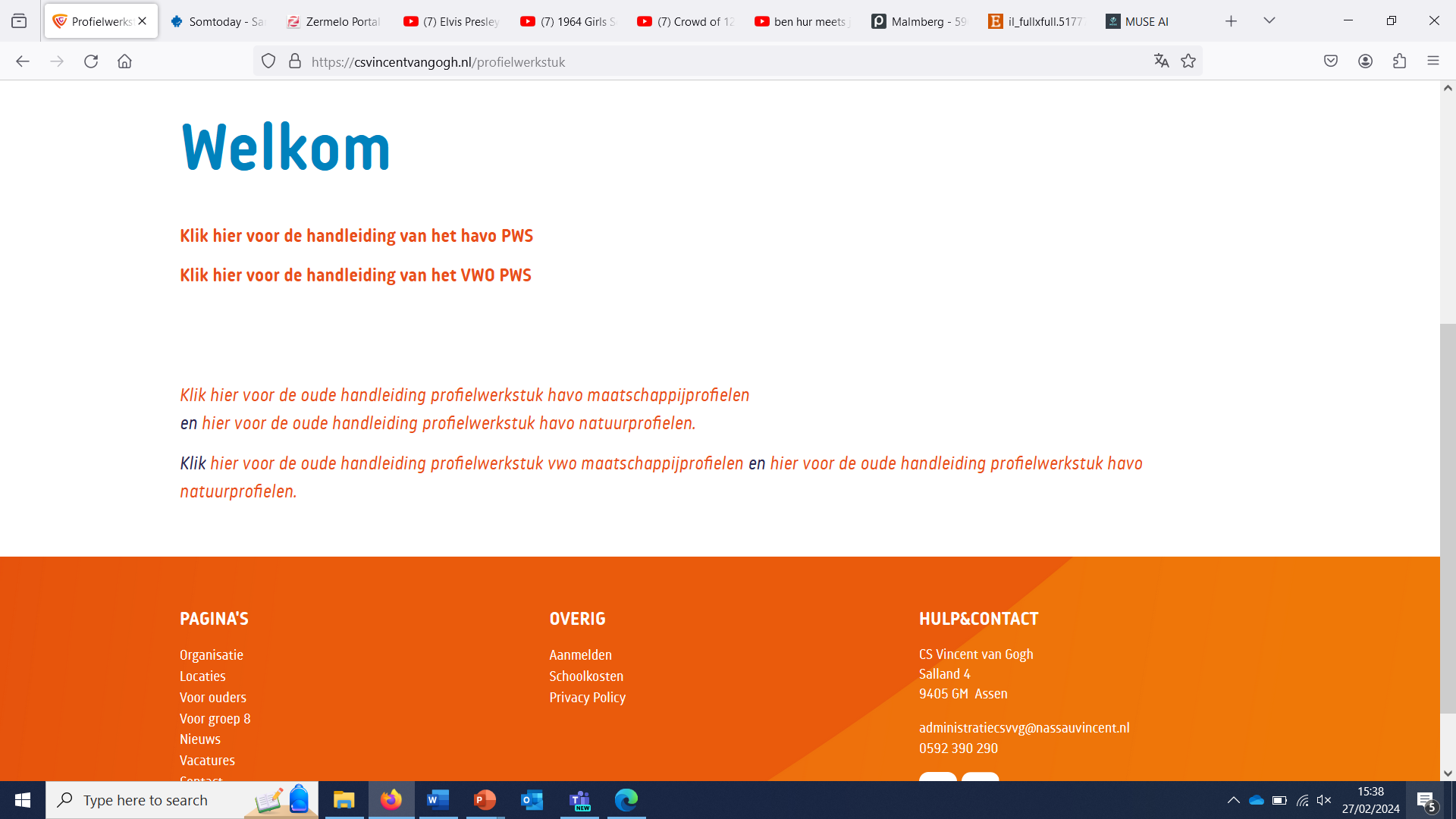 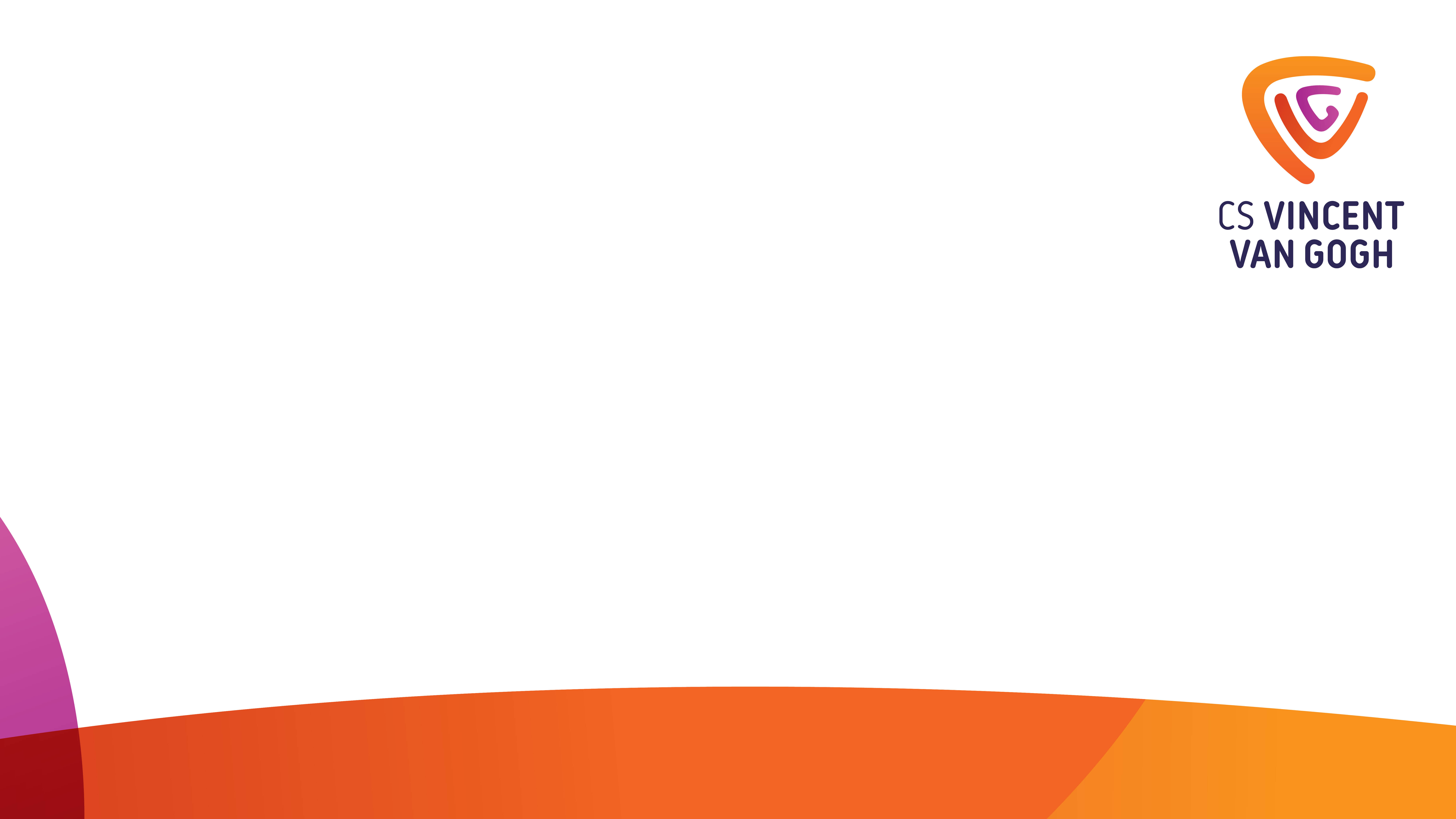 Opgave –uiterlijk 8 maart
Via de FORMS-link in het tijdsschema van de online handleiding

In duo’s of trio’s
Je moet hetzelfde vak hebben
Alle groepsleden moeten in H4 zitten
Twijfel over overgang: geef je op in een trio
Je samenwerking bepaalt je succes
Ben je complementair aan elkaar?
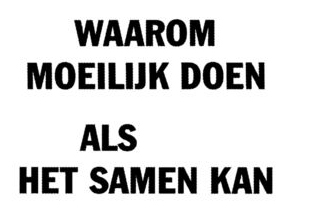